Complex Coronary Cases Supported by:
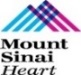 Boston Scientific Corp.
 Abbott-CSI Inc.
 Shockwave Medical Inc.
 Terumo Vascular Corp.
 Johnson & Johnson-Abiomed Inc.
 Chiesi Inc.
 Haemonetics-Cardiva Inc.
 Acist Medical System.
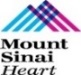 Disclosures
Samin K. Sharma, MD, MSCAI, FACC
      Nothing to disclose
Annapoorna S. Kini, MD, MRCP, FACC
	Nothing to disclose
Sameer Mehta, MD, FACC (Moderator)
	Nothing to disclose
CCC Live Case # 176
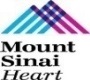 Present Clinical Presentation
Presented with new onset CCS class III angina, negative SPECT MPI  but cCTA revealed significant 2 V CAD and Ca++ score 326
Patient Demographics
75 yrs, Male
CAD Risk Factors
Controlled hypertension
NIDDM- controlled
SAQ-7 score: 37
Clinical Variables
H/o cardiac arrest in 7/2023 during prostate cancer surgery and got PPM, No prior known CAD, Echo with 58% EF and no valvular disease
Medications
Aspirin, Valsartan, Metoprolol XL, Metformin, Empagliflozin, Atorvastatin
Cath: Cardiac cath on 1/19/2024 revealed 2 V CAD; 95% pRCA, 80% mRCA, long 80-90% moderately calcified LAD lesion with large size 80% D1 & moderate size 90% D2 bifurcation lesions, Syntax score 23 and LVEF 60%. Pt underwent successful PCI of RCA using 2 DES and did well. Prasugrel 5mg daily added.
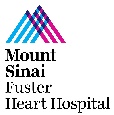 Angio of Prox (95% blocked) and Mid RCA (80% blocked)
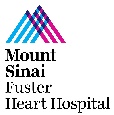 Proximal RCA DES – Synergy XD
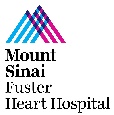 Mid RCA DES – Synergy XD
Successful Intervention of Prox and Mid RCA
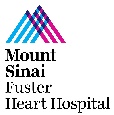 CCC Live Case # 176
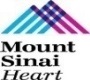 Present Clinical Presentation
Presented with new onset CCS class III angina, negative SPECT MPI  but cCTA revealed significant 2 V CAD and Ca++ score 326
Patient Demographics
75 yrs, Male
CAD Risk Factors
Controlled hypertension
NIDDM- controlled
SAQ-7 score: 37
Clinical Variables
H/o cardiac arrest in 7/2023 during prostate cancer surgery and got PPM, No prior known CAD, Echo with 58% EF and no valvular disease
Medications
Aspirin, Valsartan, Metoprolol XL, Metformin, Empagliflozin, Atorvastatin
Cath: Cardiac cath on 1/19/2024 revealed 2 V CAD; 95% pRCA, 80% mRCA, long 80-90% moderately calcified LAD lesion with large size 80% D1 & moderate size 90% D2 bifurcation lesions, Syntax score 23 and LVEF 60%. Pt underwent successful PCI of RCA using 2 DES and did well. Prasugrel 5mg daily added.
Plan: Now planned for staged PCI of LAD-D1 and LAD-D2 bifurcation lesions using double mini-Crush technique.
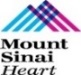 AUC 2017: Two-Vessel Disease
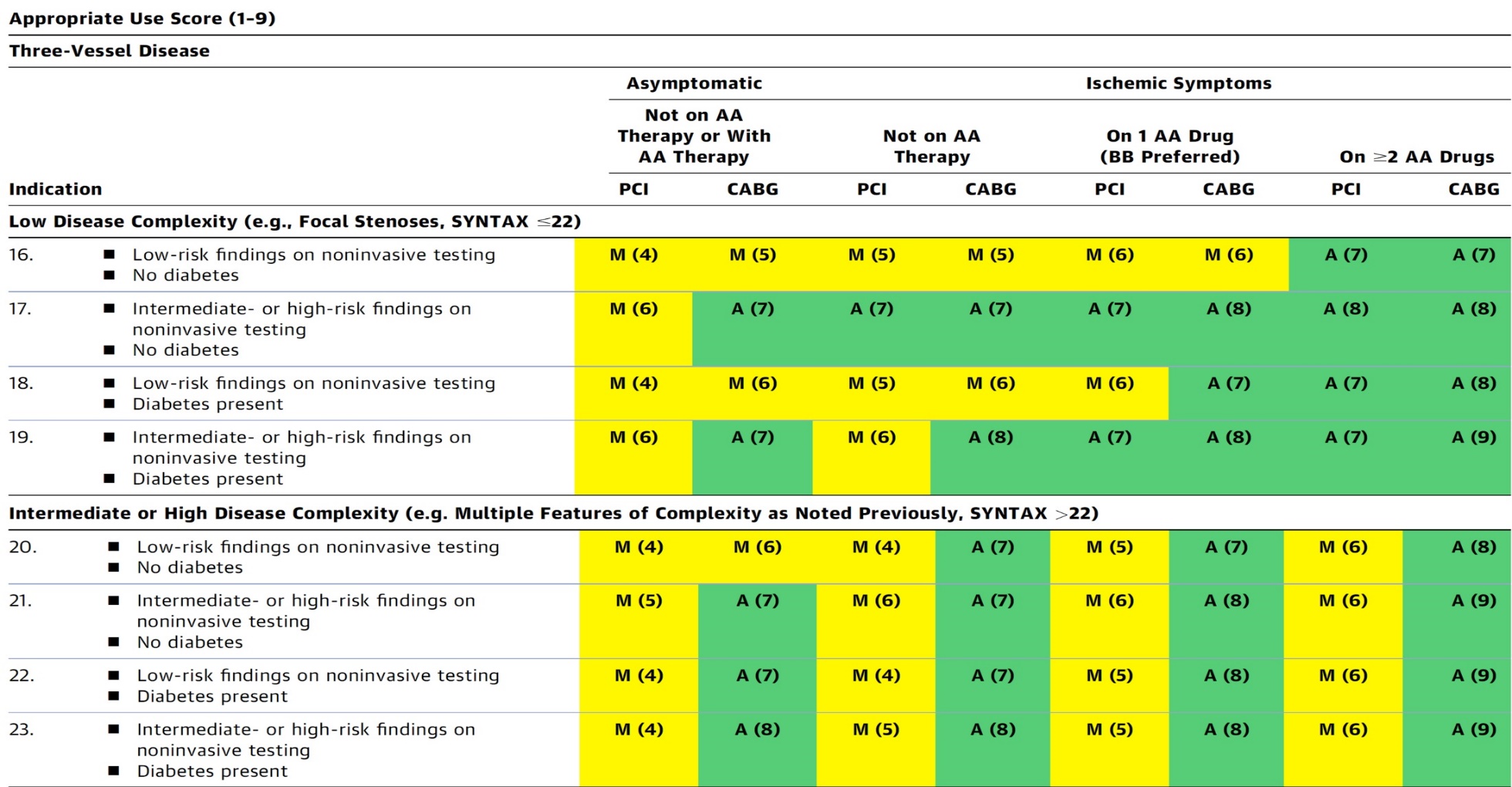 Patel et al., J Am Coll Cardiol 2017;69:2212
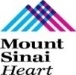 Latest Issues in Coronary Intervention
Recent Interventional Trials and Publications:
    CorCTA Trial, ARCHITECT Study, OCT-FFR Trial,
      Pretreatment with P2Y12i in STEMI

             
 Focused review of the month
 Impact of TLR on long-term mortality after LM PCI:
      Impact of Target Lesion Revascularization on Long-
      term Mortality after PCI for Left Main Disease
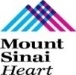 Latest Issues in Coronary Intervention
Recent Interventional Trials and Publications:
    CorCTA Trial, ARCHITECT Study, OCT-FFR Trial,
      Pretreatment with P2Y12i in STEMI

             
 Focused review of the month
 Impact of TLR on long-term mortality after LM PCI:
      Impact of Target Lesion Revascularization on Long-
      term Mortality after PCI for Left Main Disease
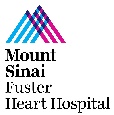 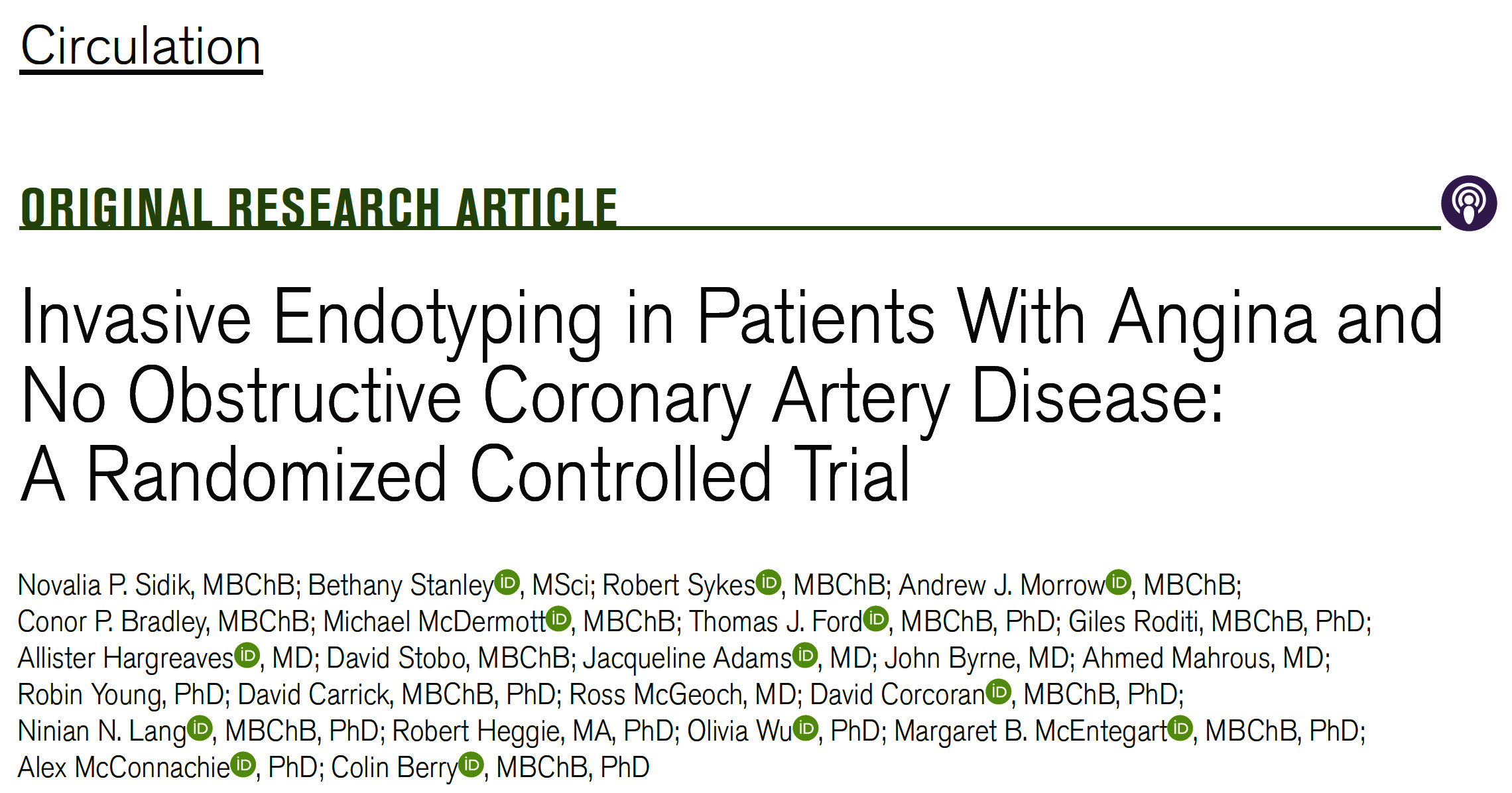 CorCTA Trial
(Coronary Microvascular Functional and CT Angiography) U.K.
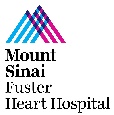 CorCTA Trial: Types and Definitions of Endotypes
Vasospastic angina: required that 3 conditions occur during acetylcholine testing:
Clinical significant epicardial vasoconstriction (≥90%);
Reproduction of the usual chest pain;
Ischemic changes on the ECG

Microvascular angina: symptoms of myocardial ischemia, unobstructed coronary arteries, and evidence of microvascular dysfunction (any of abnormal coronary flow reserve, index of microcirculatory resistance or microvascular spasm to acetylcholine). 
Definitive microvascular angina diagnosed if all criteria are +,
symptoms of ischemia are present
no obstructive coronary artery disease
only objective of myocardial ischemia
evidence of impaired coronary microvascular function alone


Microvascular spasm: required provocation and reproduction of angina symptoms, ischemic ECG shifts, but no epicardial spasm during Ach testing.

Normal test: denoted no obstructive epicardial coronary artery disease (FFR >0.80) and no coronary vascular dysfunction (coronary flow reserve >2.0, index of microcirculatory resistance <25, and negative acetylcholine testing).
Sidik et al., Circulation 2024;149:7
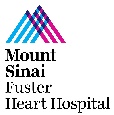 CorCTA Trial: Blinding Procedures in the 
Catheter Laboratory
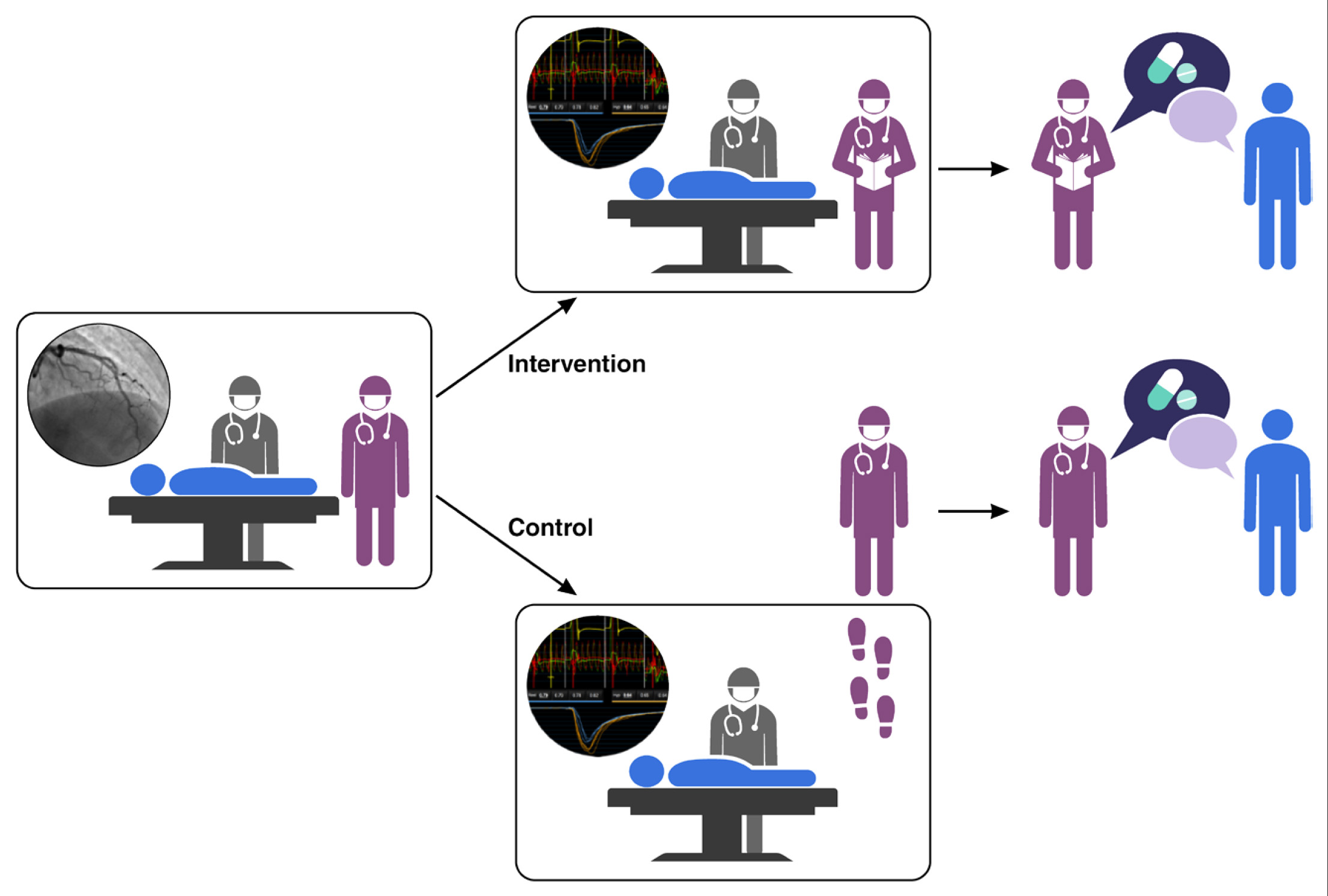 Sidik et al., Circulation 2024;149:7
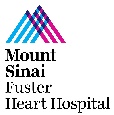 CorCTA Trial: Flow Diagram
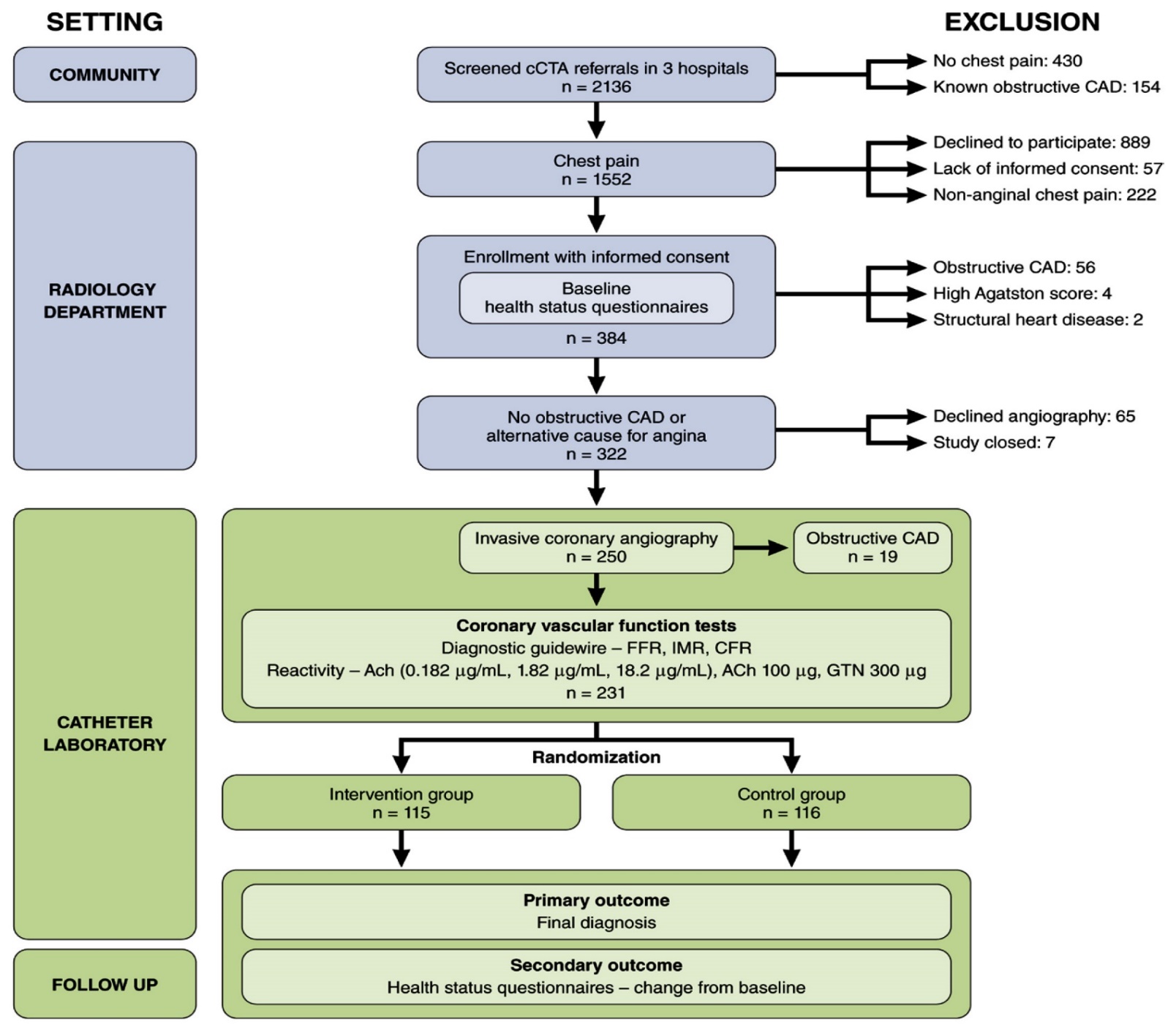 Sidik et al., Circulation 2024;149:7
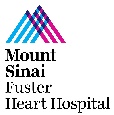 CorCTA Trial: Invasive Coronary Endotyping
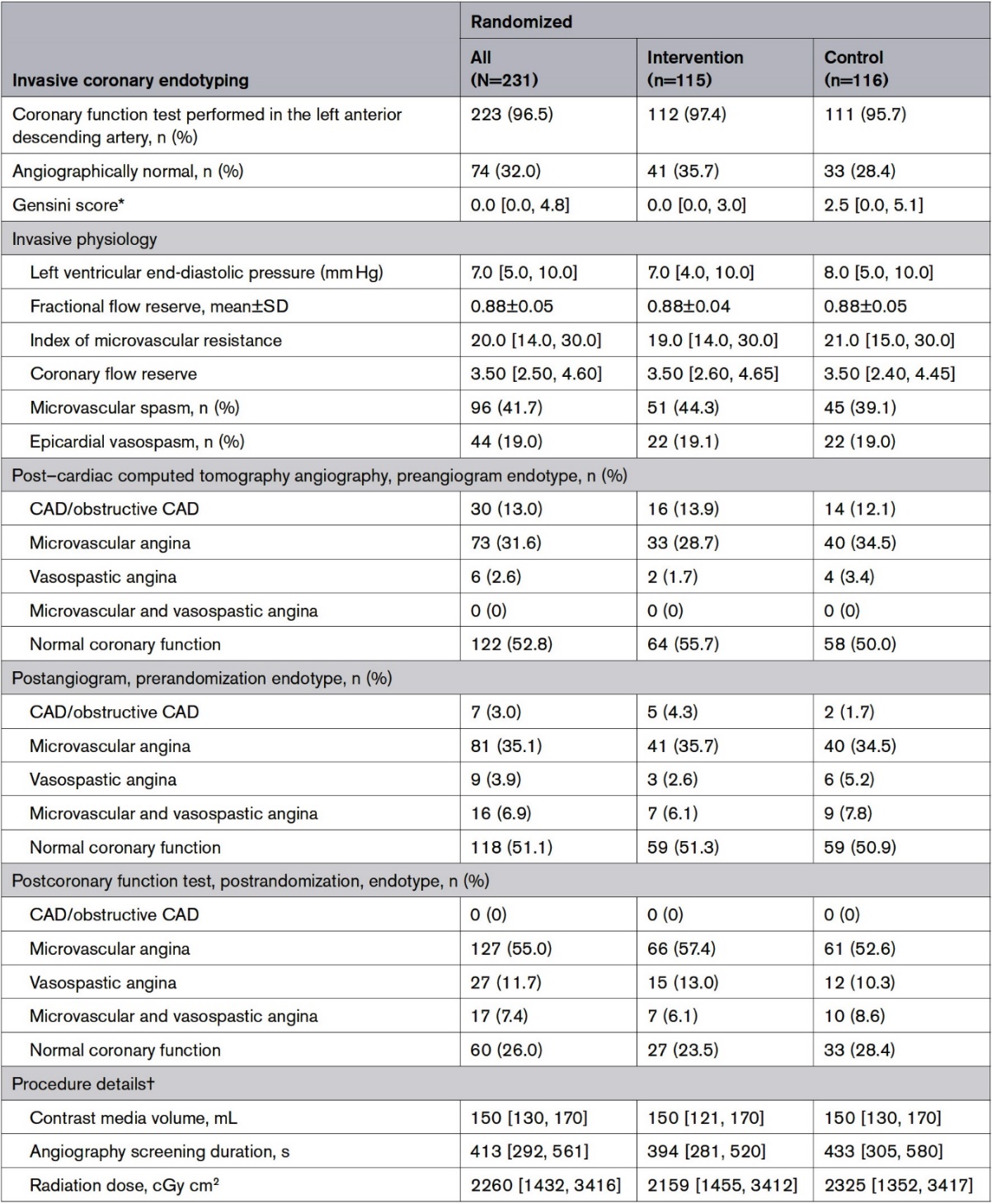 Invasive management and true endotypes are shown in table

LAD CA evaluated in 223 (96.5%) pts

Invasive coronary function tests successfully completed in 230 (99.6%) pts

Mean FFR was 0.88 consistent with nonobstructive CAD

Of the 231 pts:
55% had microvascular angina
11.7% had vasospatic angina
7.4% had both microvascular and vasospatic angina
26% had normal coronary function test results
Sidik et al., Circulation 2024;149:7
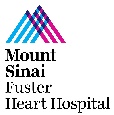 CorCTA Trial: Primary and Secondary Outcomes
Diagnostic Utility, Clinical Utility and Clinical Events
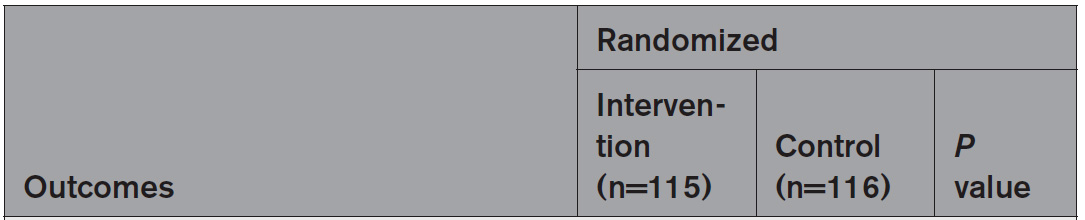 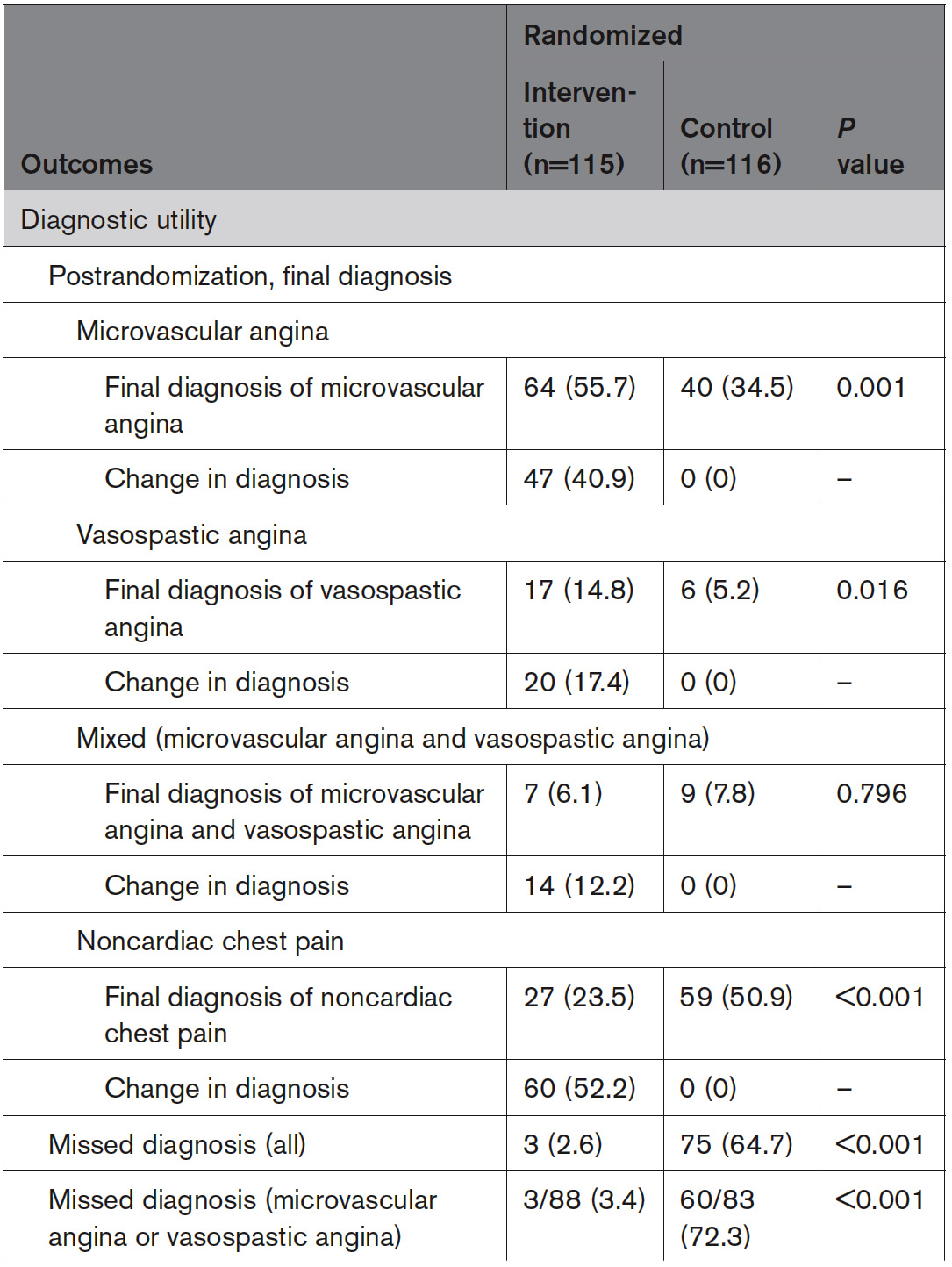 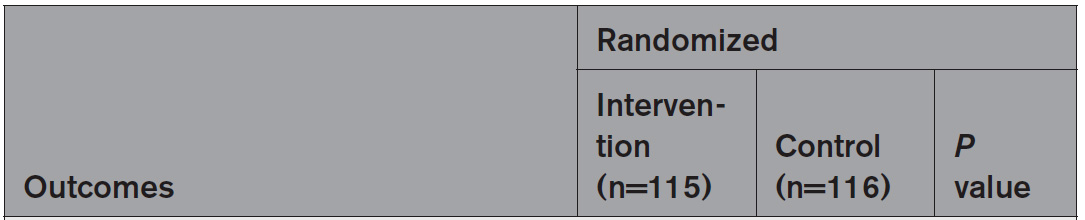 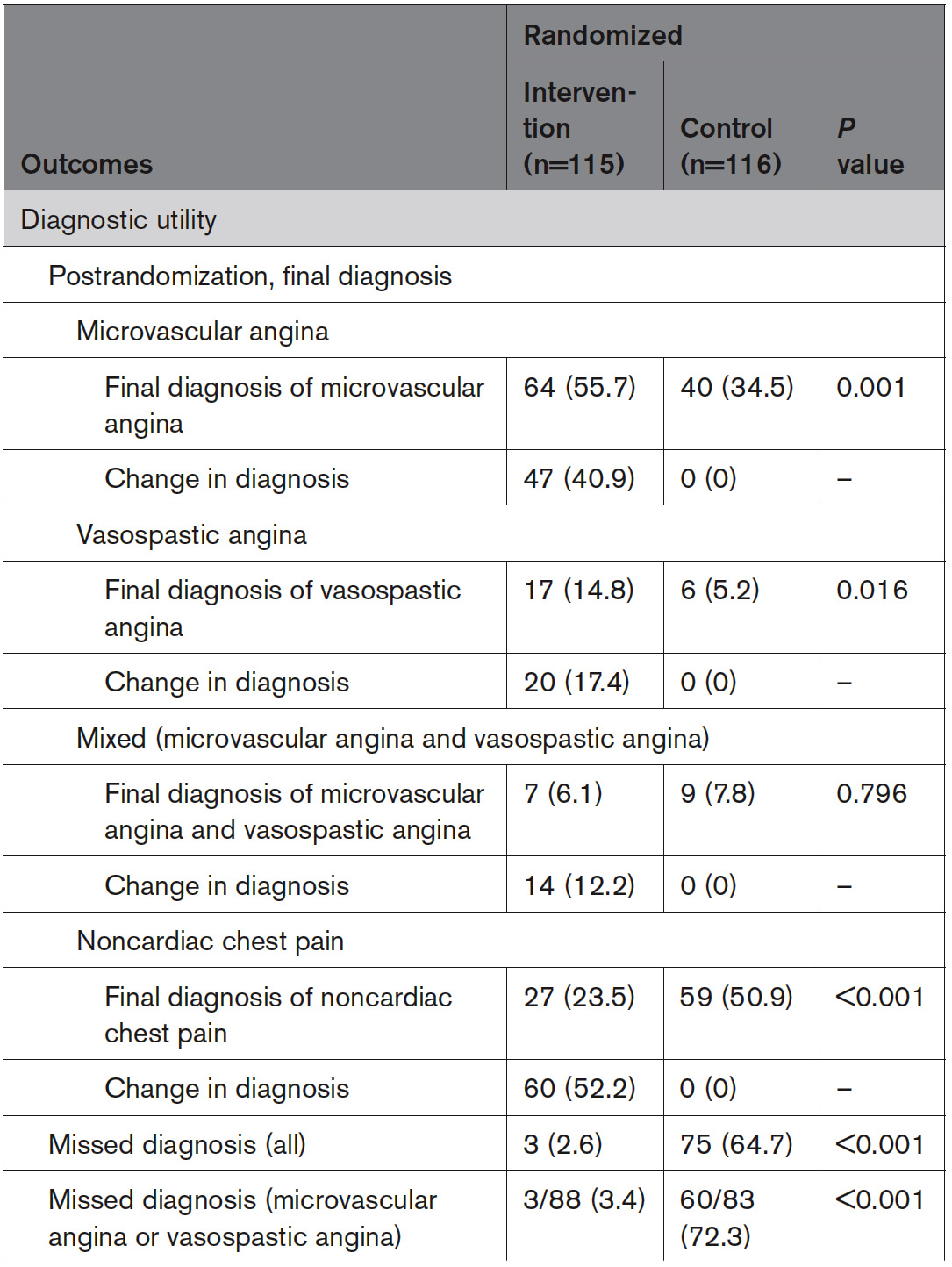 Sidik et al., Circulation 2024;149:7
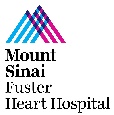 CorCTA Trial: Diagnoses at Sequential Timepoints
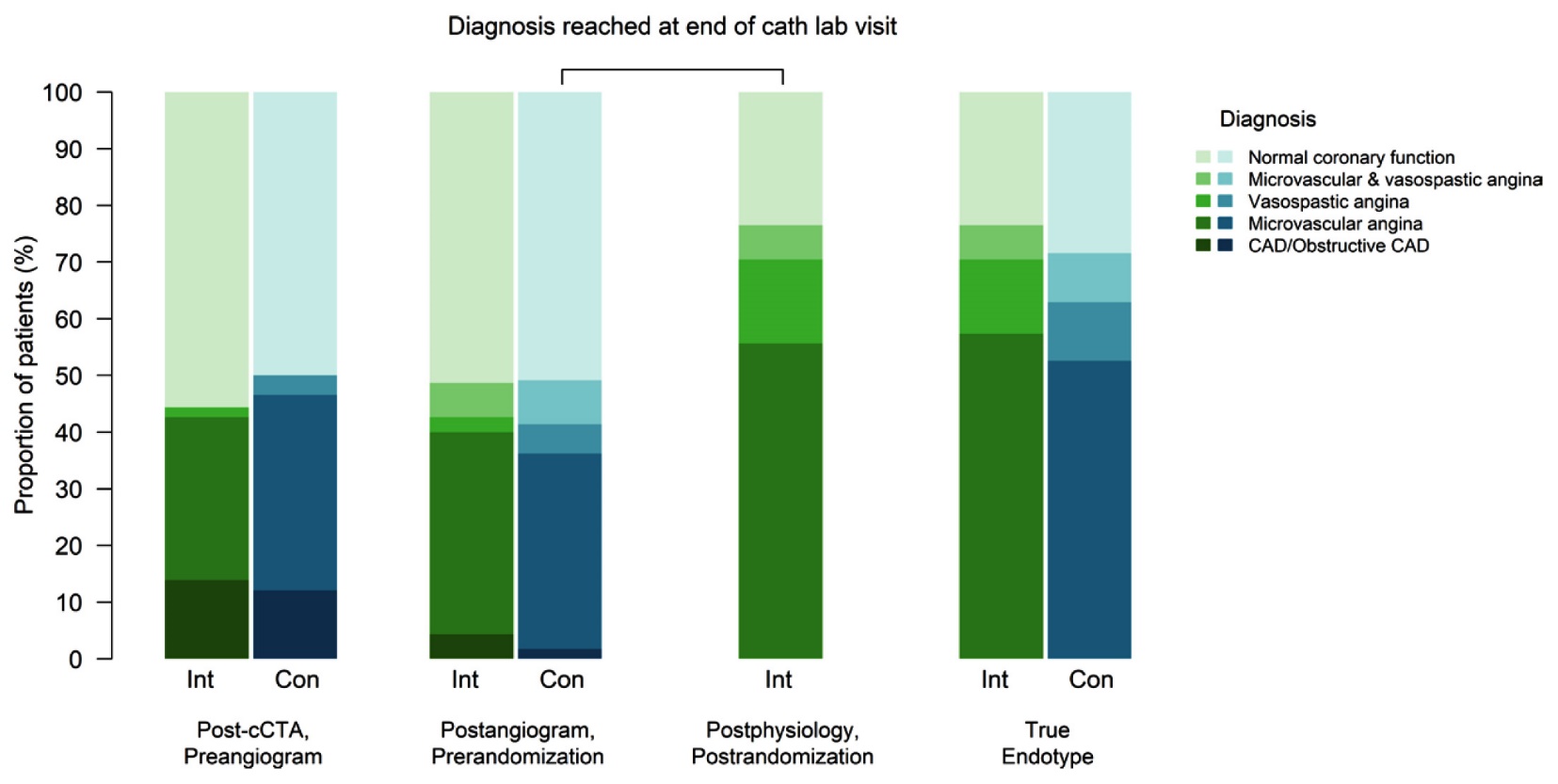 Sidik et al., Circulation 2024;149:7
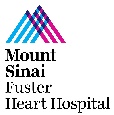 CorCTA Trial: Clinical Events
p=0.53
p=0.31
p=0.20
%
p=1.0
p=0.62
NA
Sidik et al., Circulation 2024;149:7
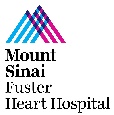 CorCTA Trial: Follow-Up Response
 Time points for SAQ
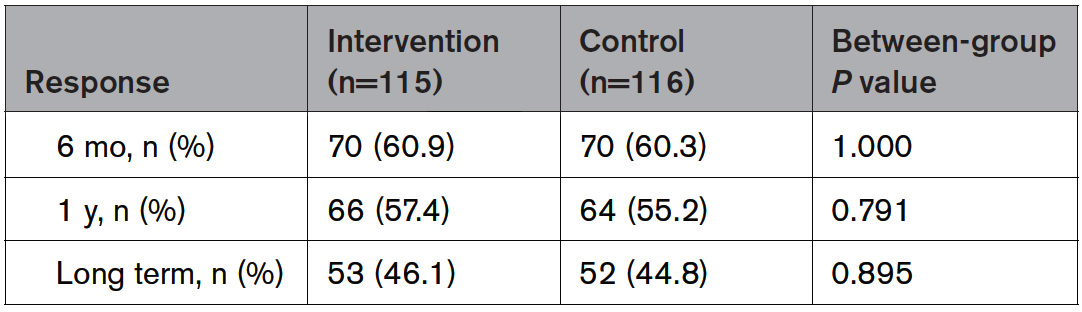 Sidik et al., Circulation 2024;149:7
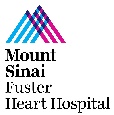 CorCTA Trial: CV Risk Factors by Randomized 
Group at Baseline and Follow-Up Visits
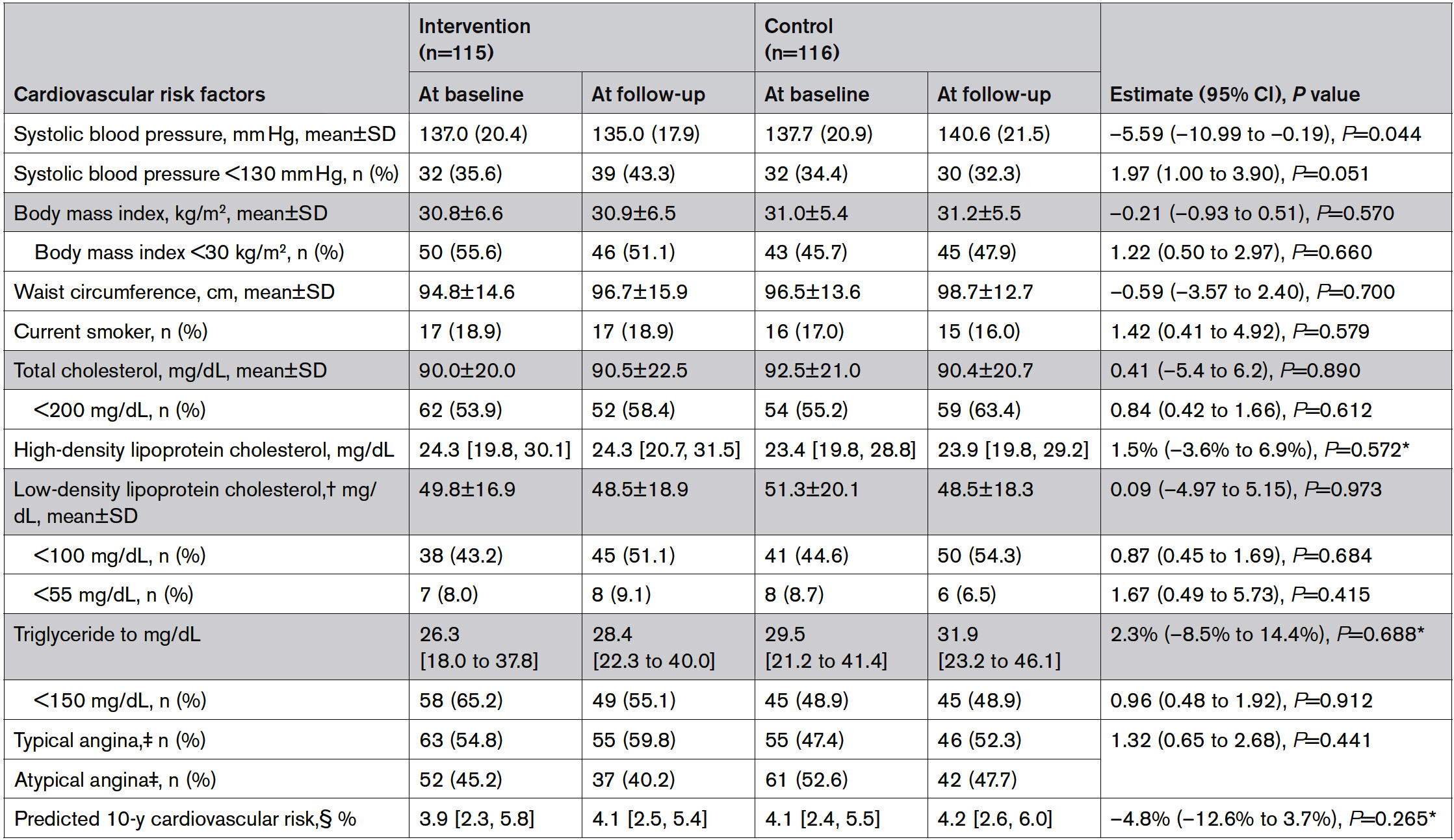 Sidik et al., Circulation 2024;149:7
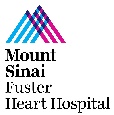 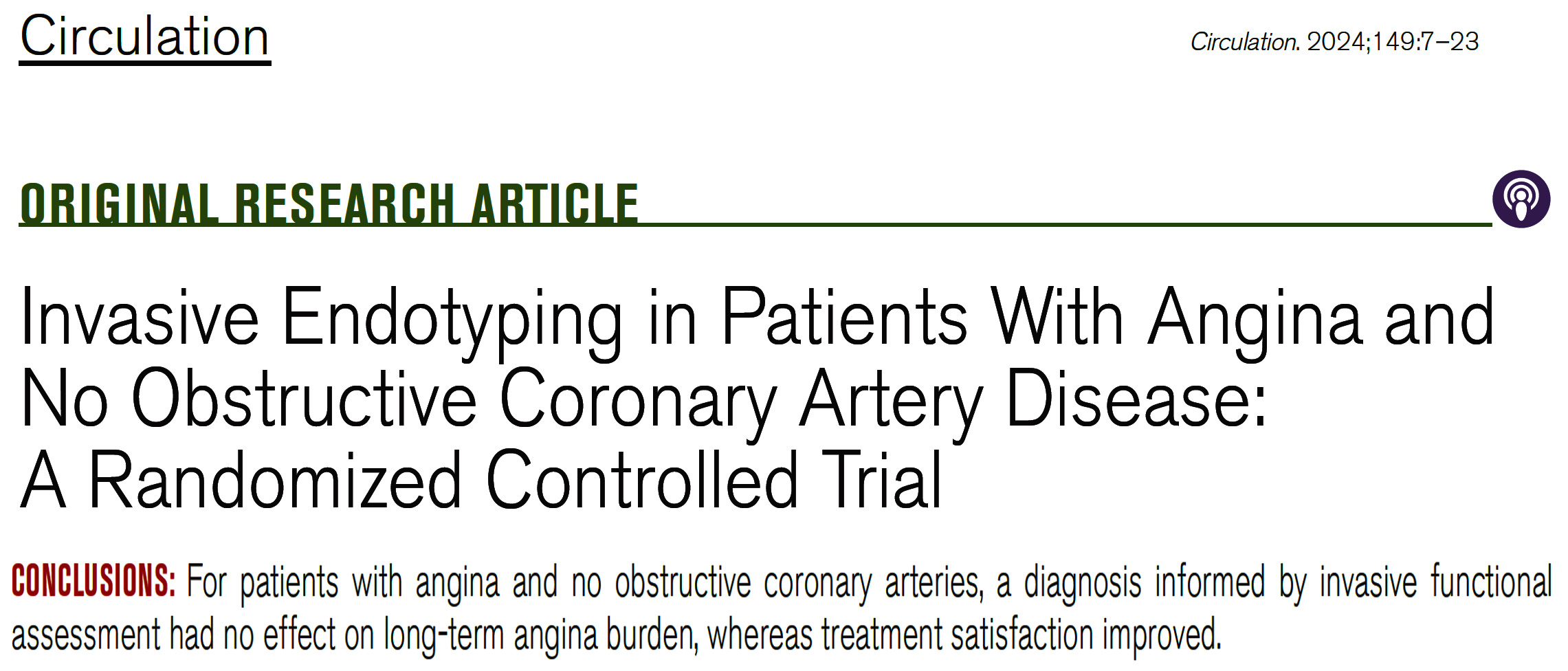 CorCTA Trial
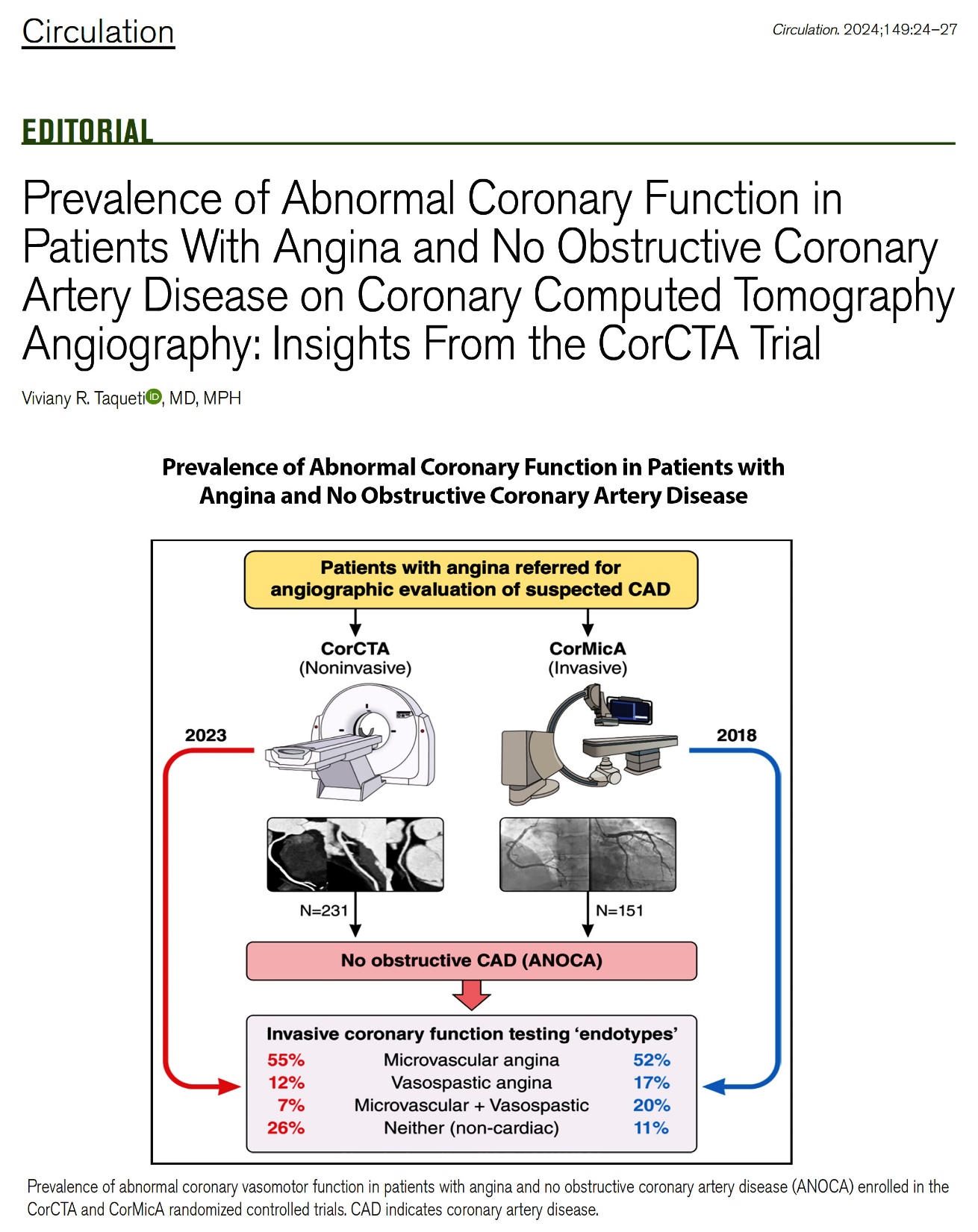 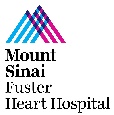 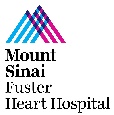 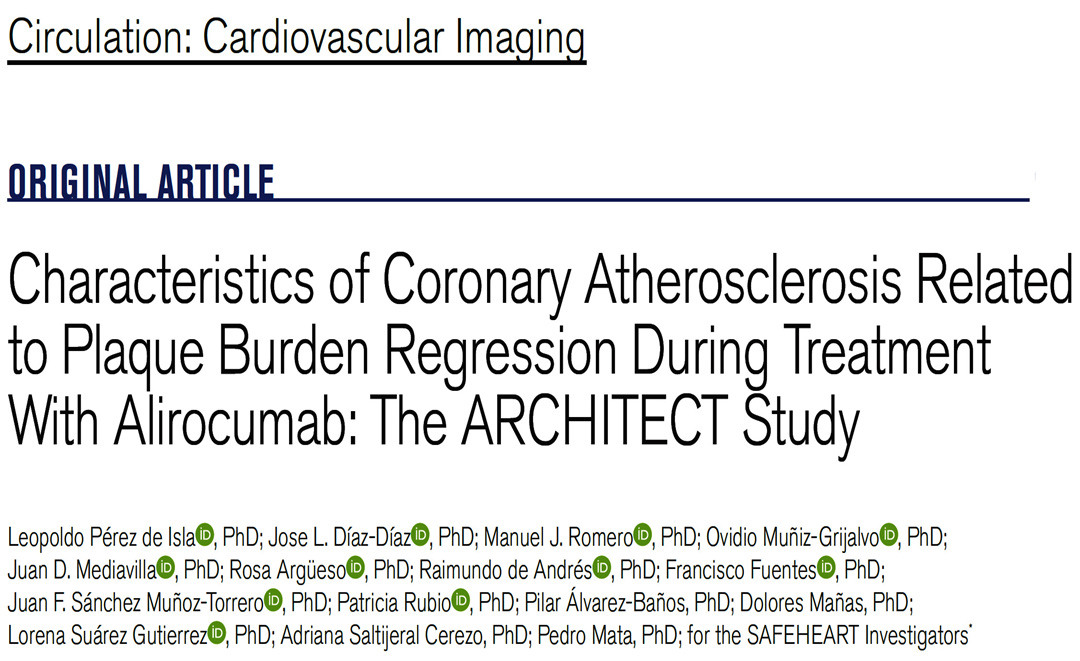 (Effect of Alirocumab on Atherosclerotic Plaque Volume, Architecture and Composition) Spain
ARCHITECT Study: Baseline Clinical and Biochemical Characteristics
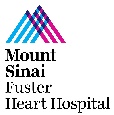 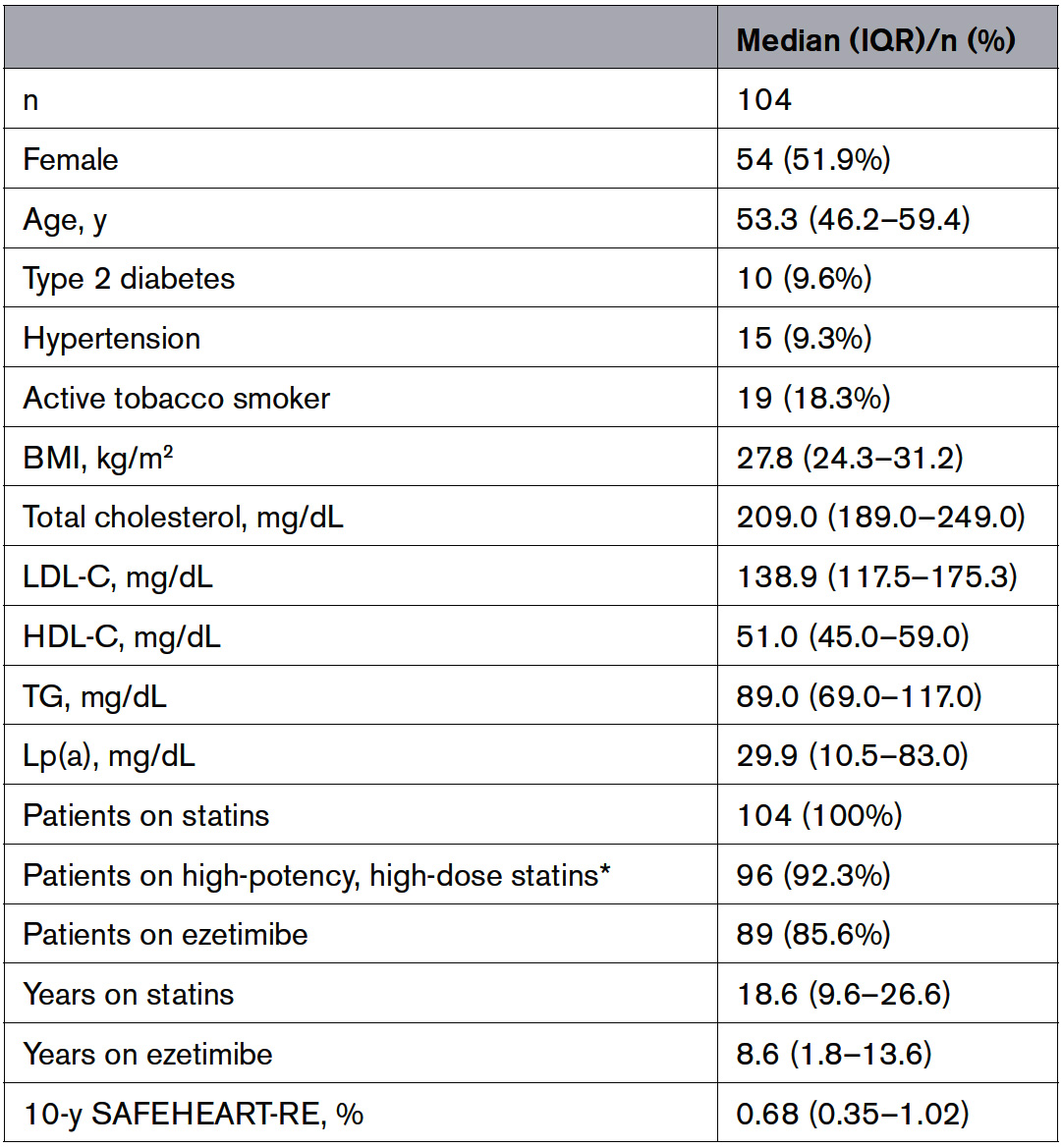 Analyzed population consisted of 104 patients enrolled between June 2018 to October 2019
Median age was 53.3 (46.2-59.4) years
51.9% were women
Pérez de Isla et al., Circ Cardiovasc Imaging 2024;17:e016206
ARCHITECT Study: Plaque Characteristics Changes
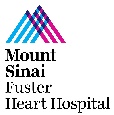 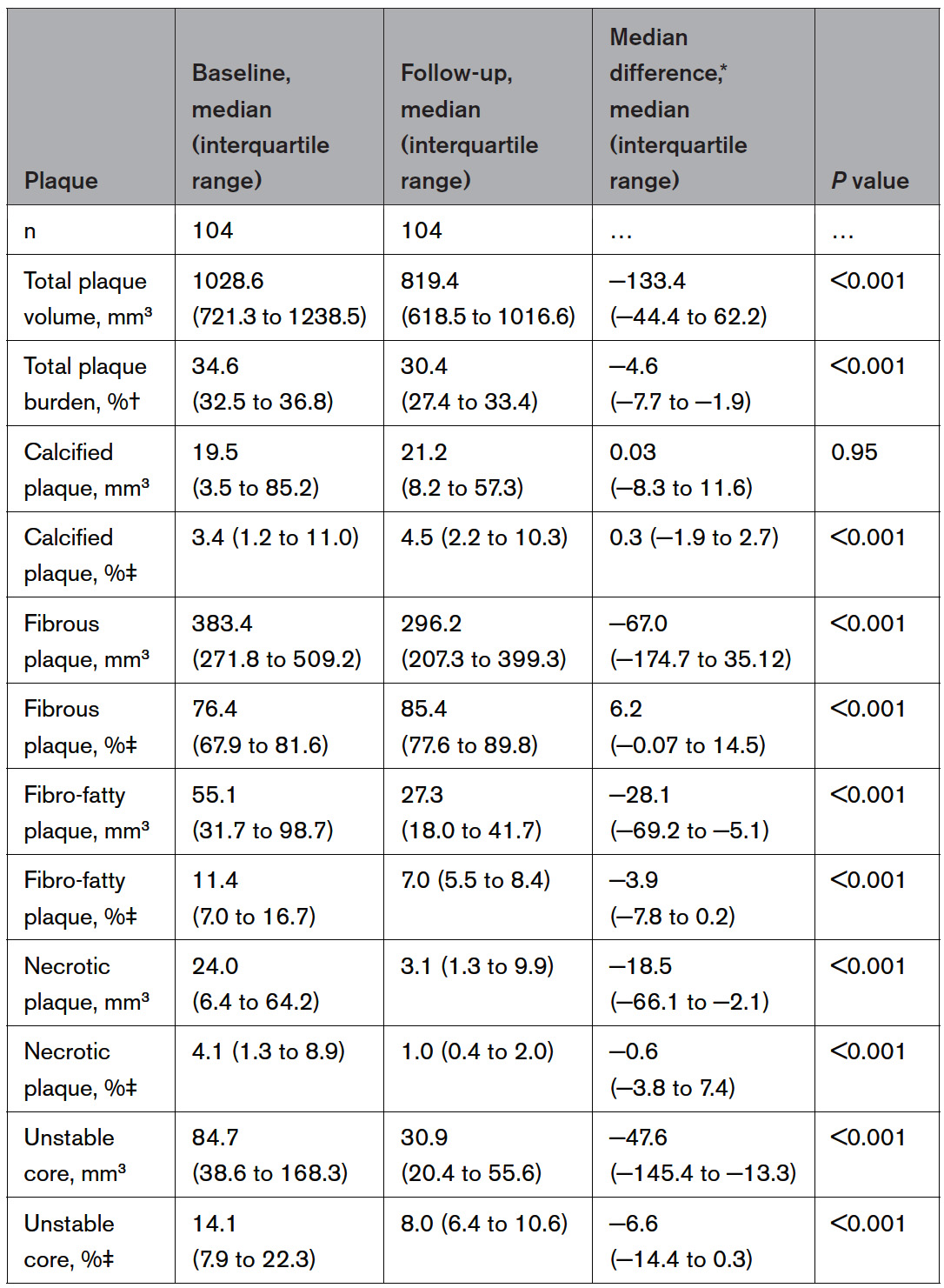 Global coronary PB changed from 34.6% (32.5-36.8%) at entry to 30.4% (27.4-33.4%) at follow-up, which is -4.6% (-7.7 to -1.9%; p<0.001) reduction. 

Increase in the proportion of calcified plaque (from 3.4 [1.2-11.0] to 4.5 [2.2-10.31]; +0.3%; p<0.001) and increase in fibrous plaque (from 76.4 [67.9-81.6] to 85.4 [77.6-89.8]; +62%; p<0.001) was found

A decrease in the percentage of fibro-fatty plaque (from 11.4 [7.0-16.7] to 7.0 [5.5-8.4]; -3.9%; p<0.001) and necrotic plaque (from 4.1 [1.3-8.9] to 1.0 [0.4-2.0]; -0.6%; p<0.001) was found
Pérez de Isla et al., Circ Cardiovasc Imaging 2024;17:e016206
ARCHITECT Study: Plaque Burden Reduction
 and Composition Change in the LAD
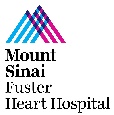 Before and after 78 weeks of alirocumab treatment
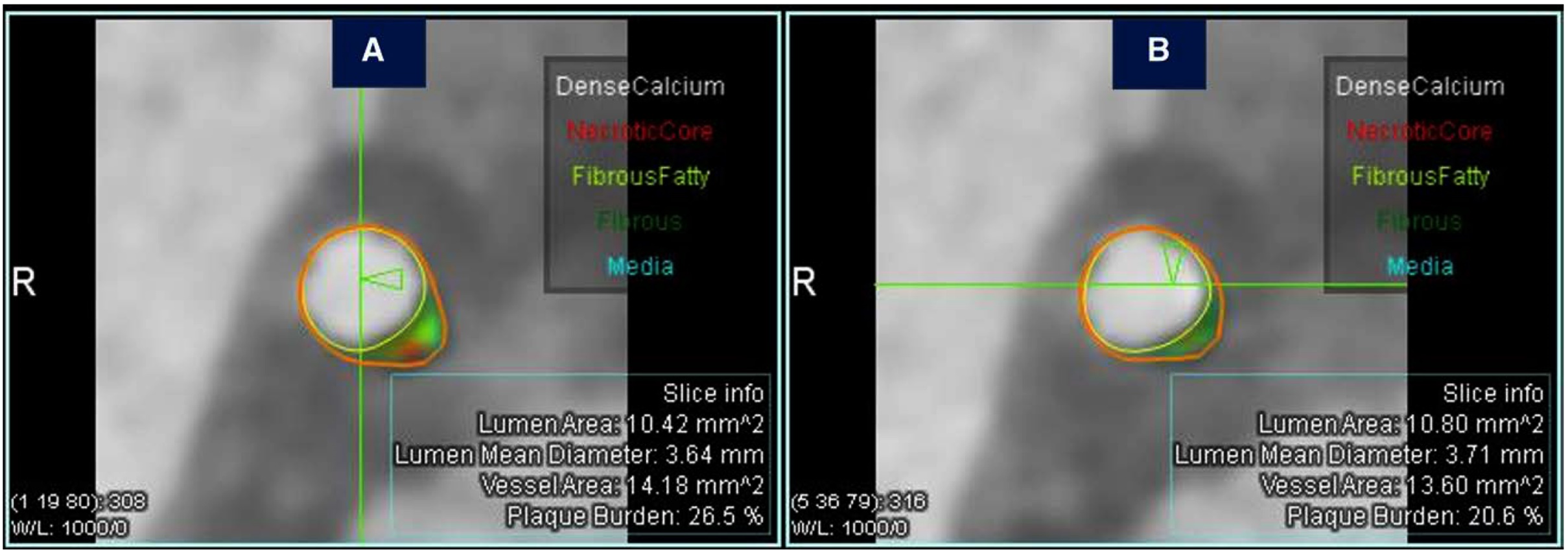 BEFORE
AFTER
Cross-sections obtained immediately proximal to the origin of the first diagonal branch
Coronary plaque burden was reduced from 26.5% to 20.6%
In the follow-up image, an evident change in plaque composition can be seen: when compared with the baseline image, the fibro-fatty (light green) and necrotic (red) components have almost disappeared ad the fibrous plaque (dark green) is the main component
Pérez de Isla et al., Circ Cardiovasc Imaging 2024;17:e016206
ARCHITECT Study: Linear Regression Univariate Analysis
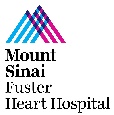 Showing Association Between Baseline Atherosclerotic Characteristics and Plaque Burden Regression/Progression (Positive β Values Mean Plaque Burden Regression)
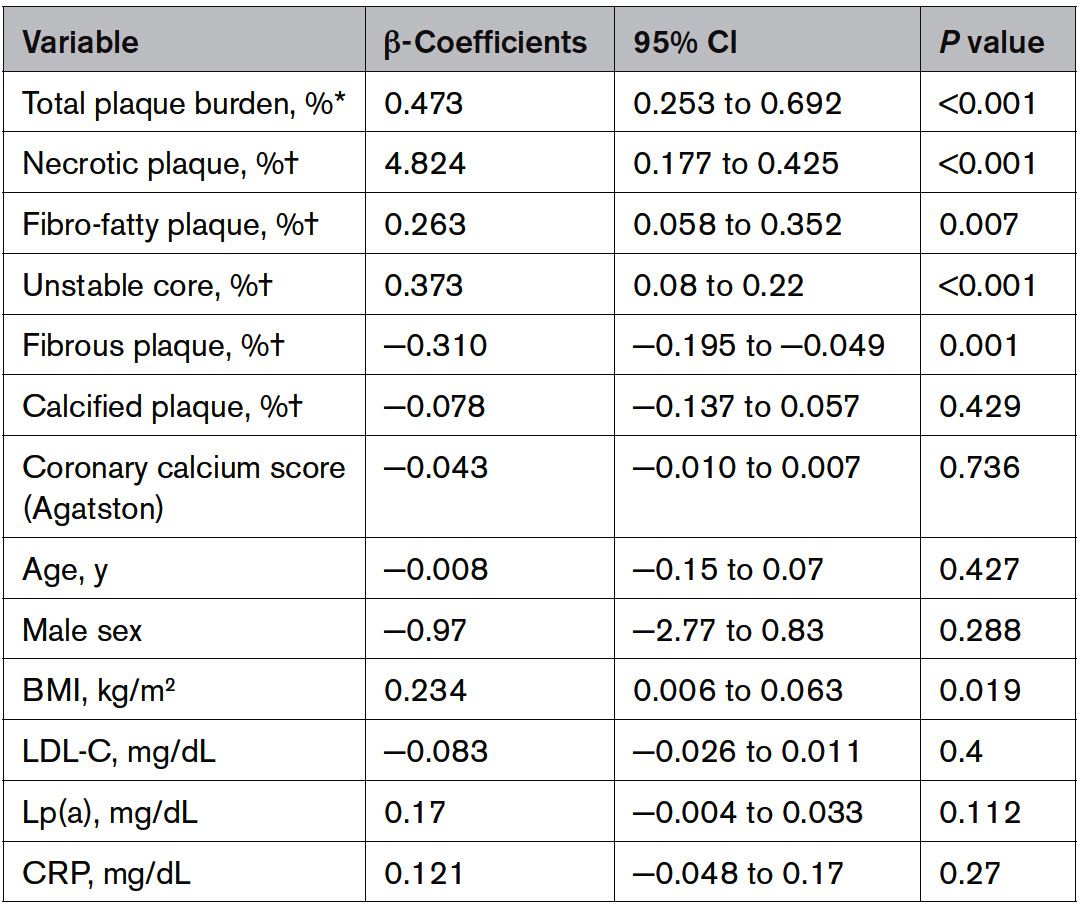 *Proportion of total vessel volume; †Proportion of total plaque volume
Pérez de Isla et al., Circ Cardiovasc Imaging 2024;17:e016206
ARCHITECT Study: Linear Regression Multivariate Analysis
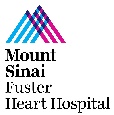 Showing Association Between Baseline Atherosclerotic Characteristics and Plaque Burden Regression/Progression (Positive β Values Mean Plaque Burden Regression)
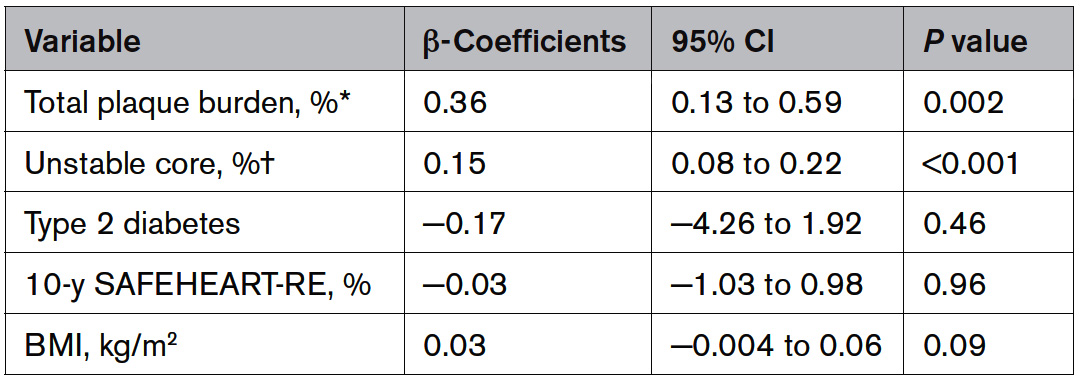 Only plaque burden and unstable core (%) were found as independent predictors of plaque burden regression.
No other clinical or biochemical variables were related to plaque burden regression
Pérez de Isla et al., Circ Cardiovasc Imaging 2024;17:e016206
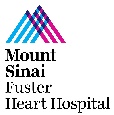 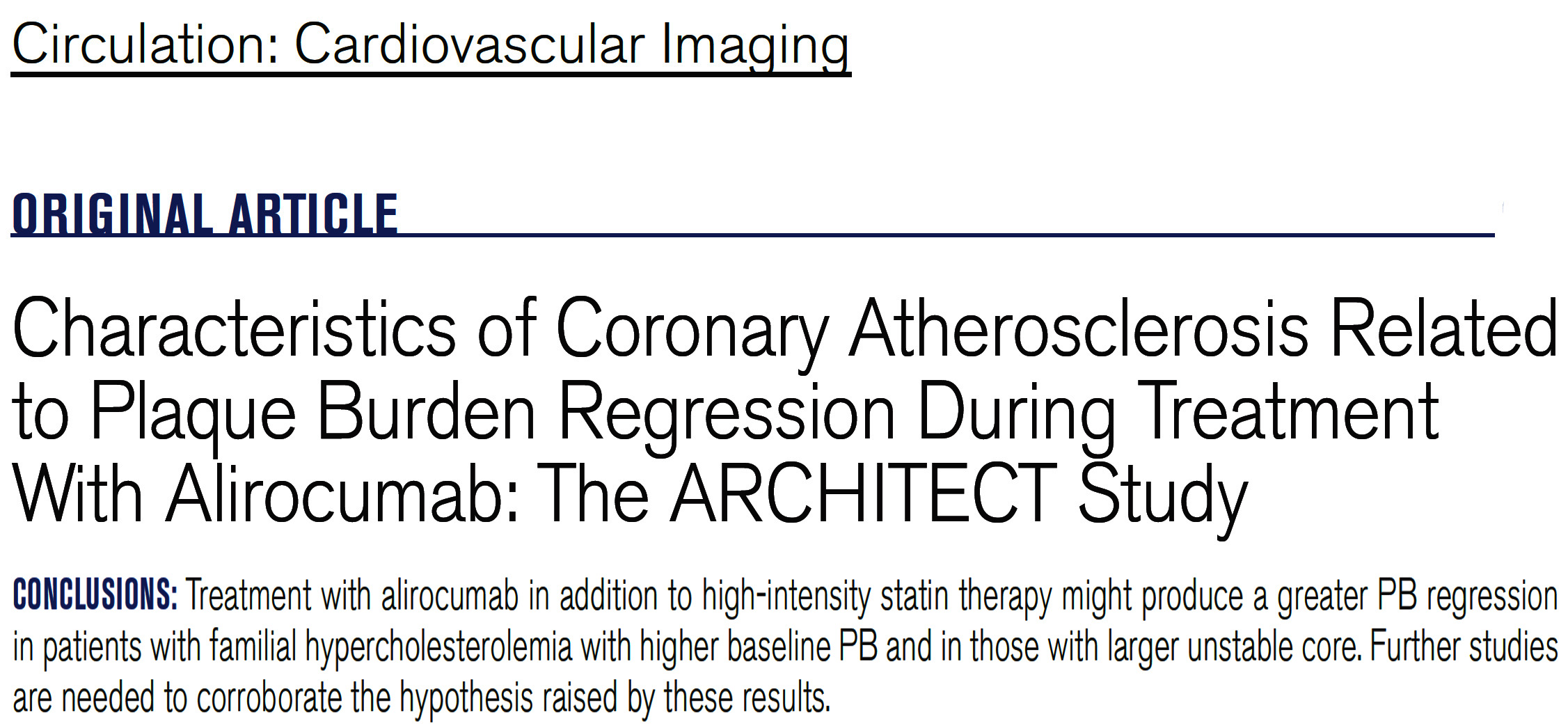 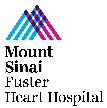 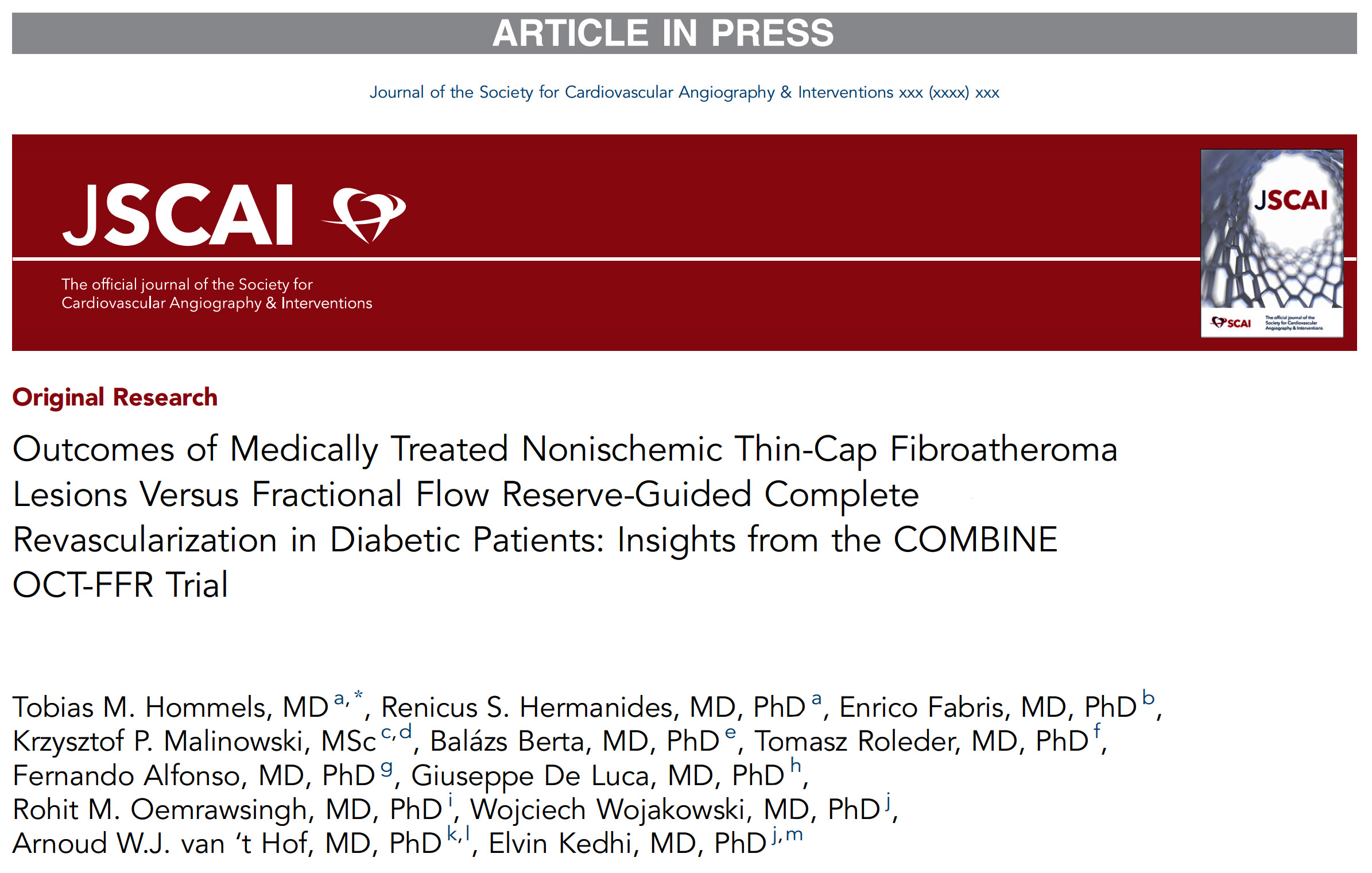 Optical Coherence Tomography Morphologic and Fractional Flow Reserve Assessment in Diabetes Mellitus Patients 
(COMBINE OCT-FFR) - Netherlands
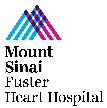 COMBINE OCT-FFR Trial: Outcomes of Medically Treated Non-ischemic TCFA Lesions vs FFR-Guided Complete Revasc in DM Pts
Overview of a sub-analysis of the COMBINE OCT-FFR trial in which the outcomes of DM pts with non-ischemic vulnerable plaque (VP group) were compared to DM pts who underwent complete FFR-guided revasc (CR group). 

The primary endpoint was TLF (composite of cardiac death, TV-MI or TLR); secondary endpoint composite of cardiac death, TV-MI, TLR, or hosp due to unstable angina.

(A) – in first-time event analysis, VP grp had higher occurrences of TLF

(B) – In recurrent event analysis, presented as MCF indicating the number of target-lesion oriented events a pt could experience at the designated time of f/u, the VP grp had a statistically significant higher occurrence of TLF
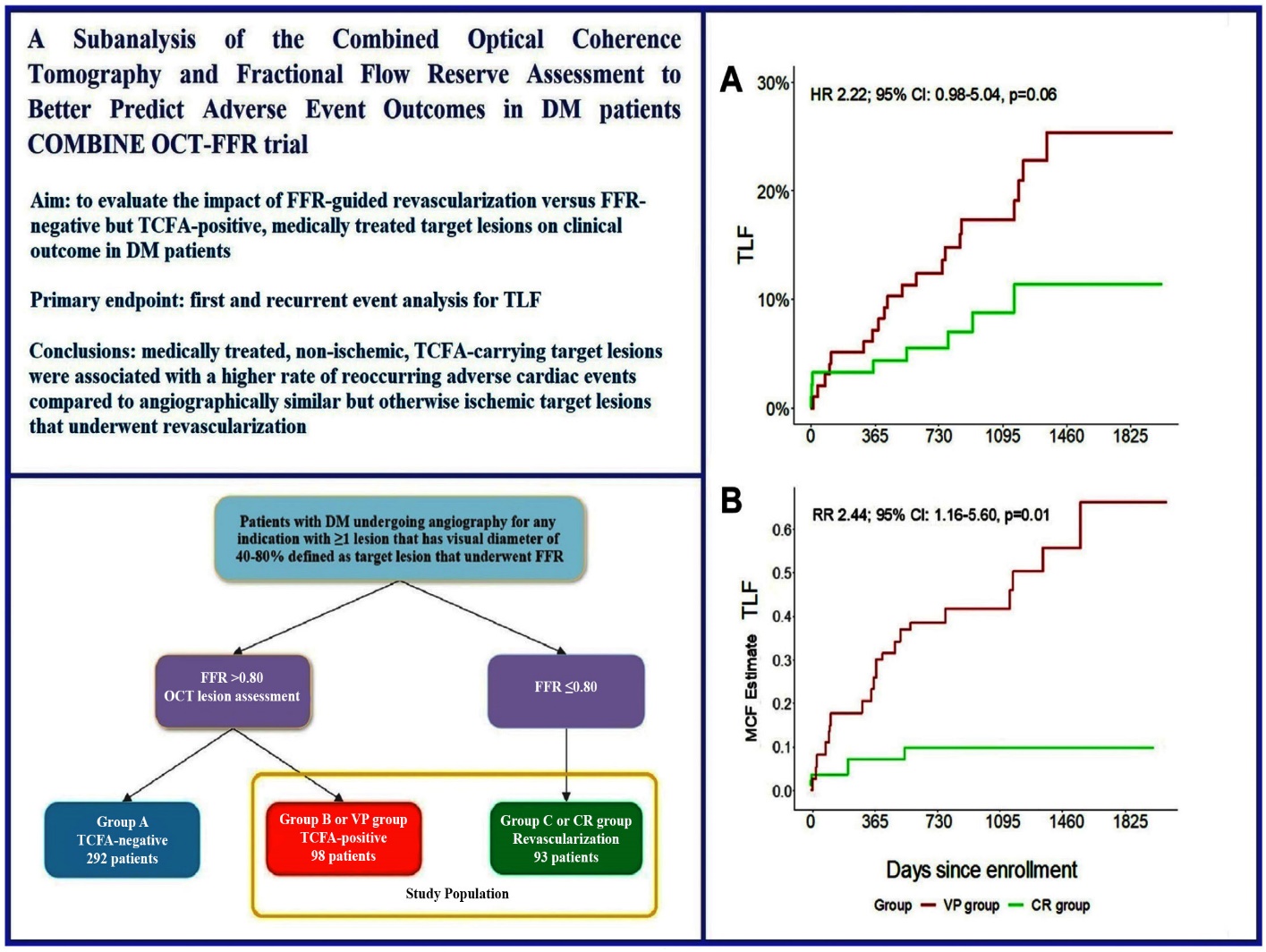 VP – vulnerable plaque, CR – complete revascularization, MCF – mean cumulative function
Hommels et al., JSCAI Dec 12, 2023 Epub ahead of print
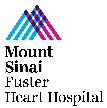 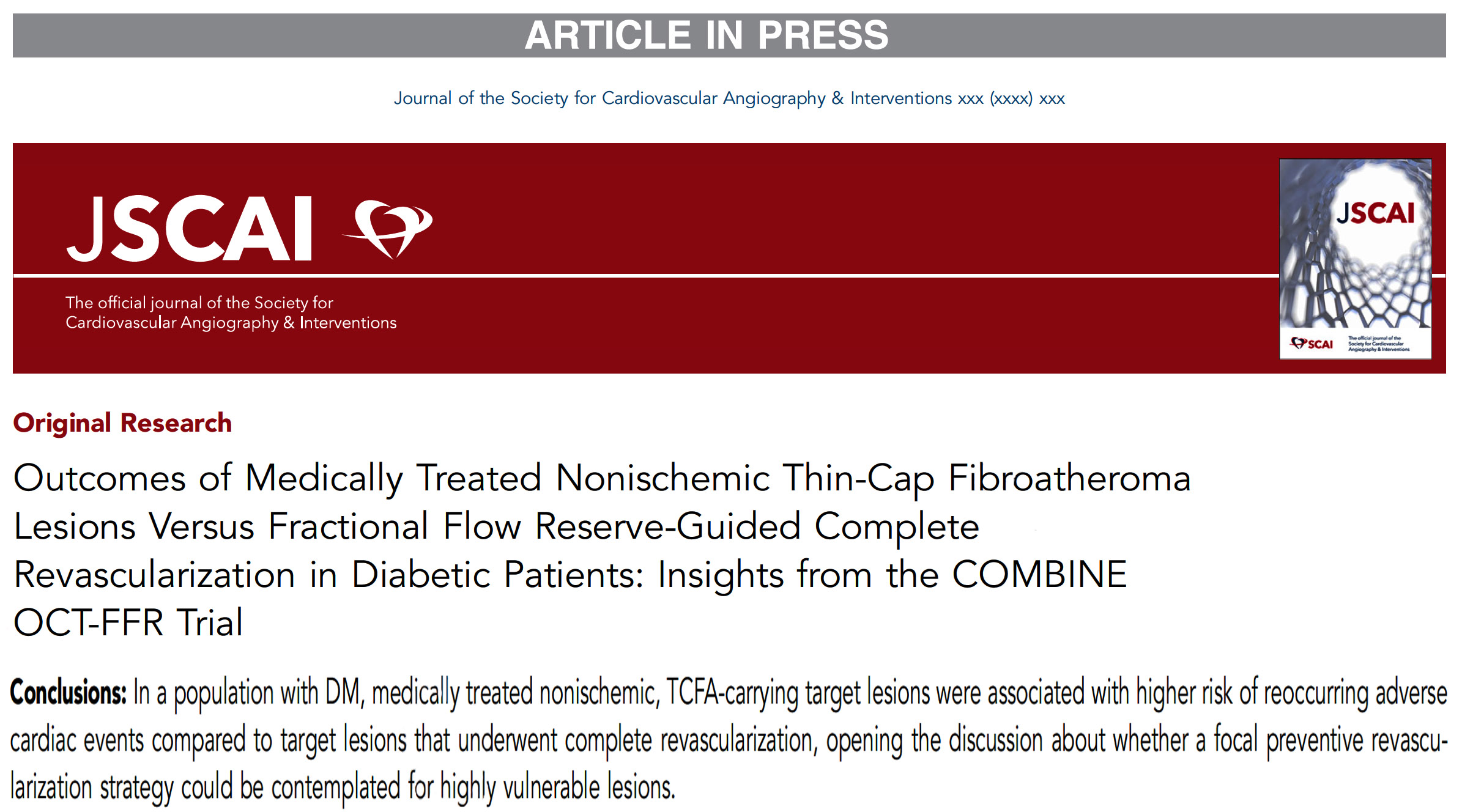 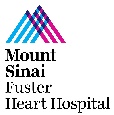 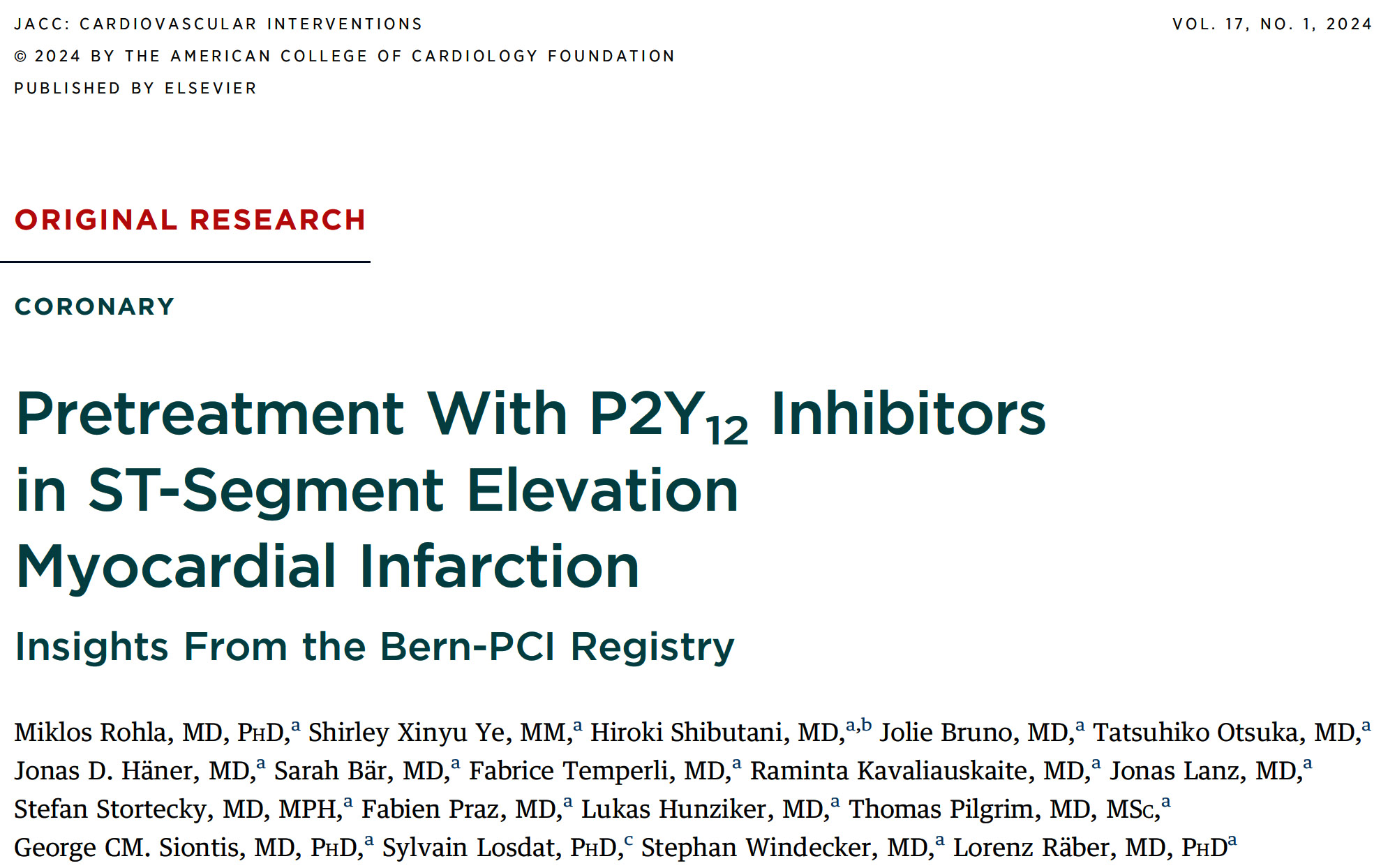 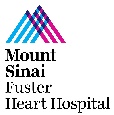 BERN-PCI Registry: Changes in Adherence to Institutional 
Guidelines Over Time in Terms of P2Y12 Inhibitor Pretreatment
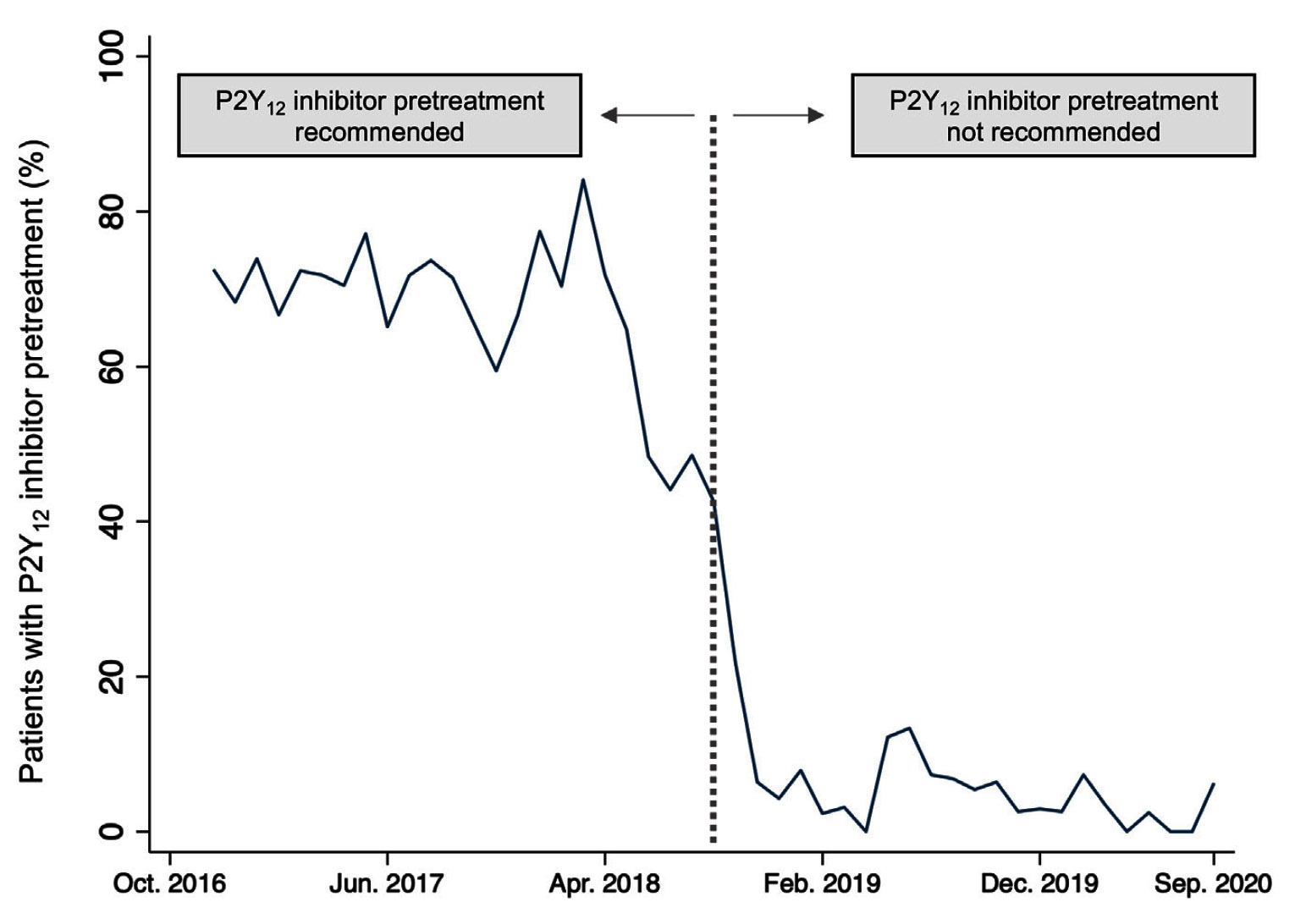 After institutional recommendations regarding P2Y12 inhibitor pretreatment changed in Sept 2018, there was a rapid adoption of the newly proposed strategy across BERN STEMI network
Rohla et al., J Am Coll Cardiol Intv 2024;17:17
BERN-PCI Registry: MACCEs of Patients in 
Cohort 1 and Cohort 2
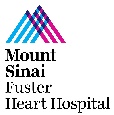 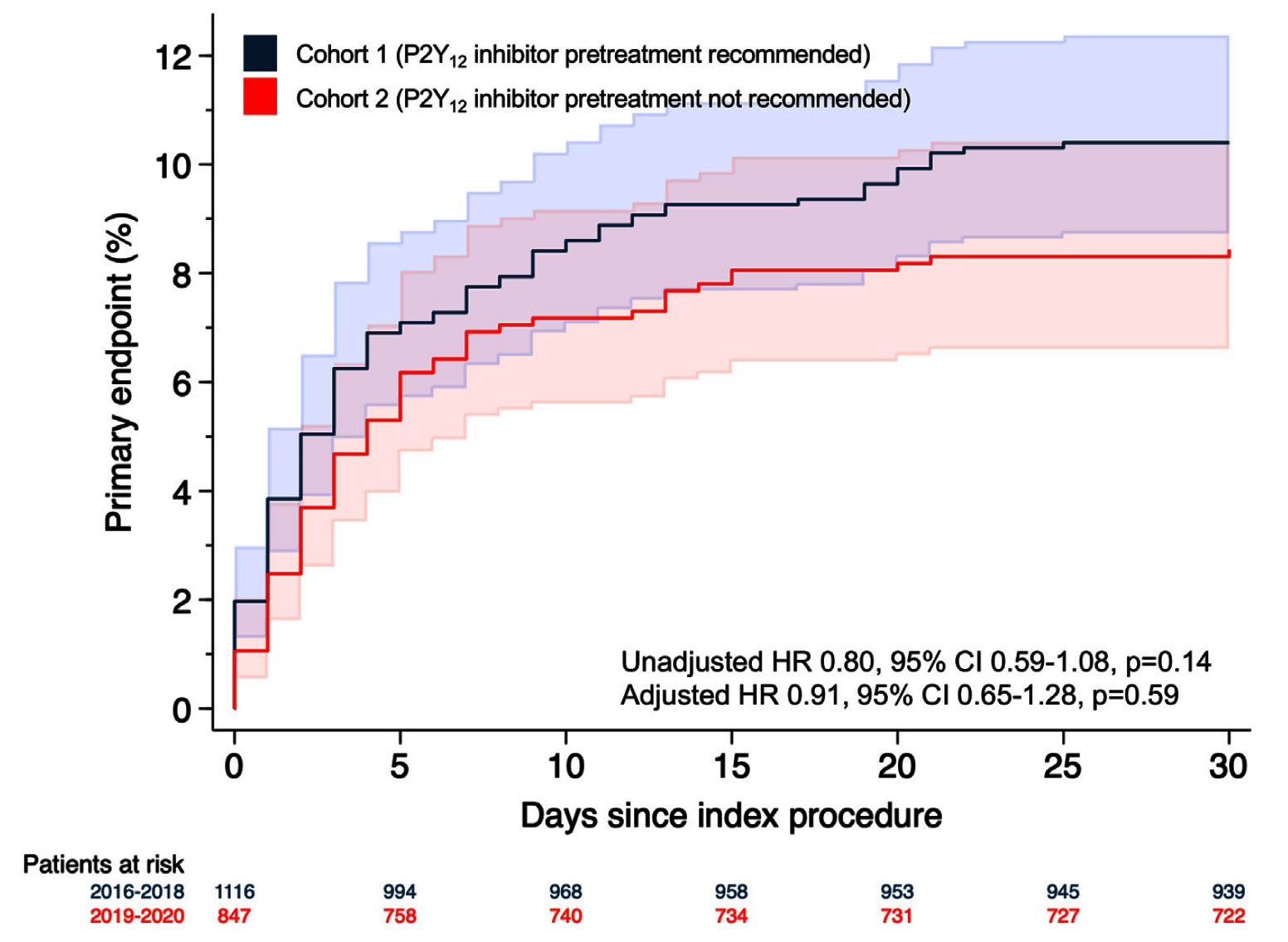 10.1%
8.1%
Primary endpoint MACCEs occurred in 182 (9.3%) pts within 30 days. MACCE defined as composite of All-cause death, Recurrent MI, Stroke, or Definite ST

Risk of MACCEs was similar in pats in cohort 1 and cohort 2 both in univariate and multivariate analyses (10.1% vs 8.1%; adjusted HR: 0.91; 95% CI: 0.65-1.28; p=0.59)
Rohla et al., J Am Coll Cardiol Intv 2024;17:17
BERN-PCI Registry: Clinical Outcomes Comparing Patients Included in Cohort 1 vs Cohort 2
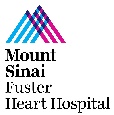 P2Y12 inh:          +++                                   ---
p=0.59
p=0.35
%
p=0.74
p=0.60
p=0.93
p=0.82
p=1.0
BARC type 3 or 5
death
MI
Rohla et al., J Am Coll Cardiol Intv 2024;17:17
BERN-PCI Registry: MACCEs in Pts Who Did vs 
Who Did Not Receive P2Y12 Inhibitor Pretreatment
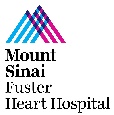 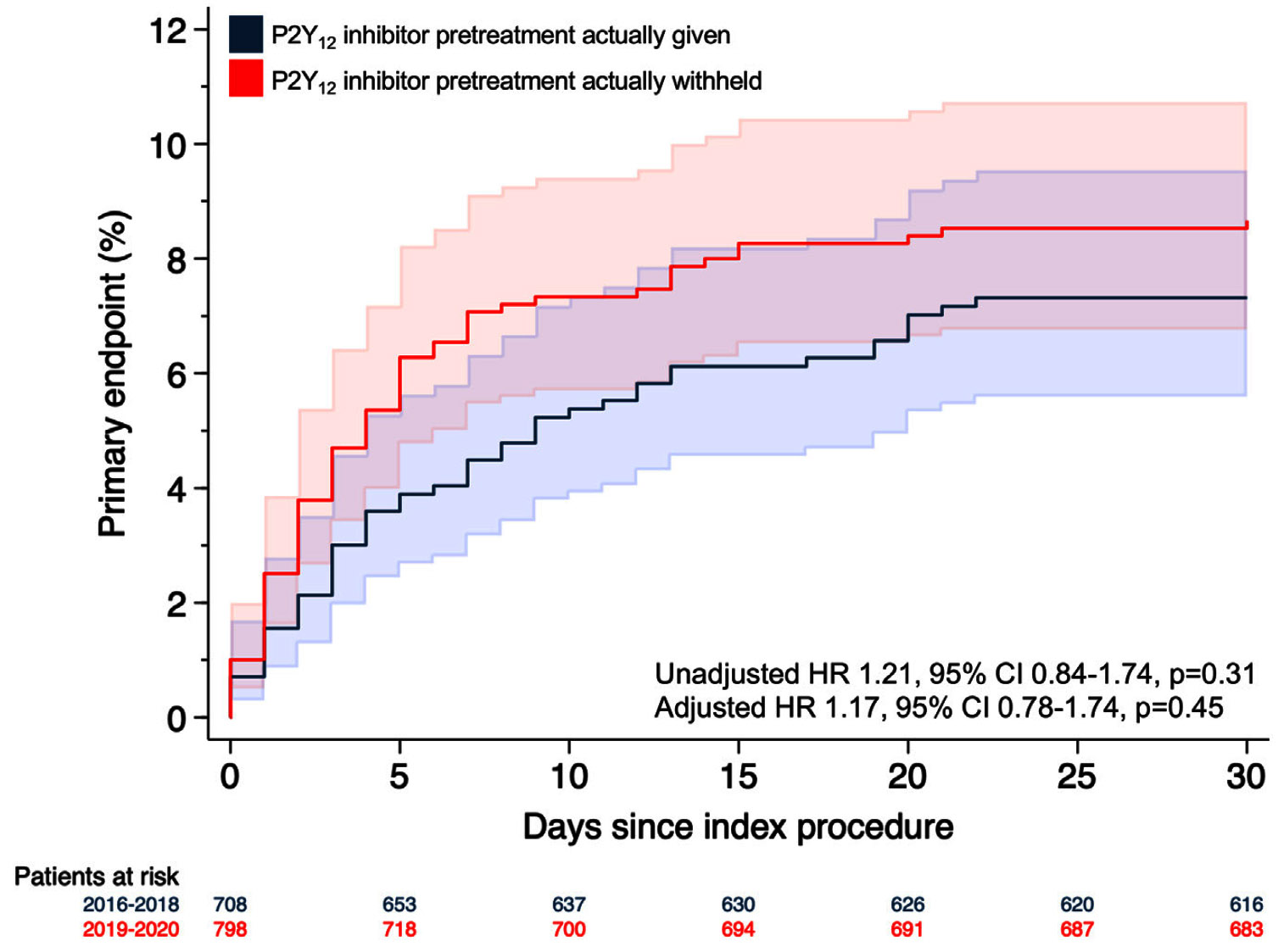 8.4%
7.1%
Rates of MACCEs were similar between those receiving vs not receiving pretreatment (7.1% vs 8.4%; adjusted HR: 1.17; 95% CI: 0.78-1.74; p=0.45)
Rohla et al., J Am Coll Cardiol Intv 2024;17:17
BERN-PCI Registry: Clinical Outcomes Comparing Pts Who
Did vs Who Did Not Receive P2Y12 Inhibitor Pretreatment as Recommended in the Respective Time Periods
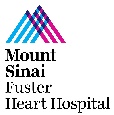 p=0.45
p=0.51
%
p=0.53
p=0.41
p=0.89
p=0.61
p=0.81
BARC type 3 or 5
death
MI
Rohla et al., J Am Coll Cardiol Intv 2024;17:17
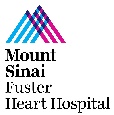 BERN-PCI Registry: Study Design and 30-Day Rates of Major Adverse Cardiac or Cerebrovascular Events 
(MACCE defined as all-cause death, recurrent MI, stroke or definite ST)
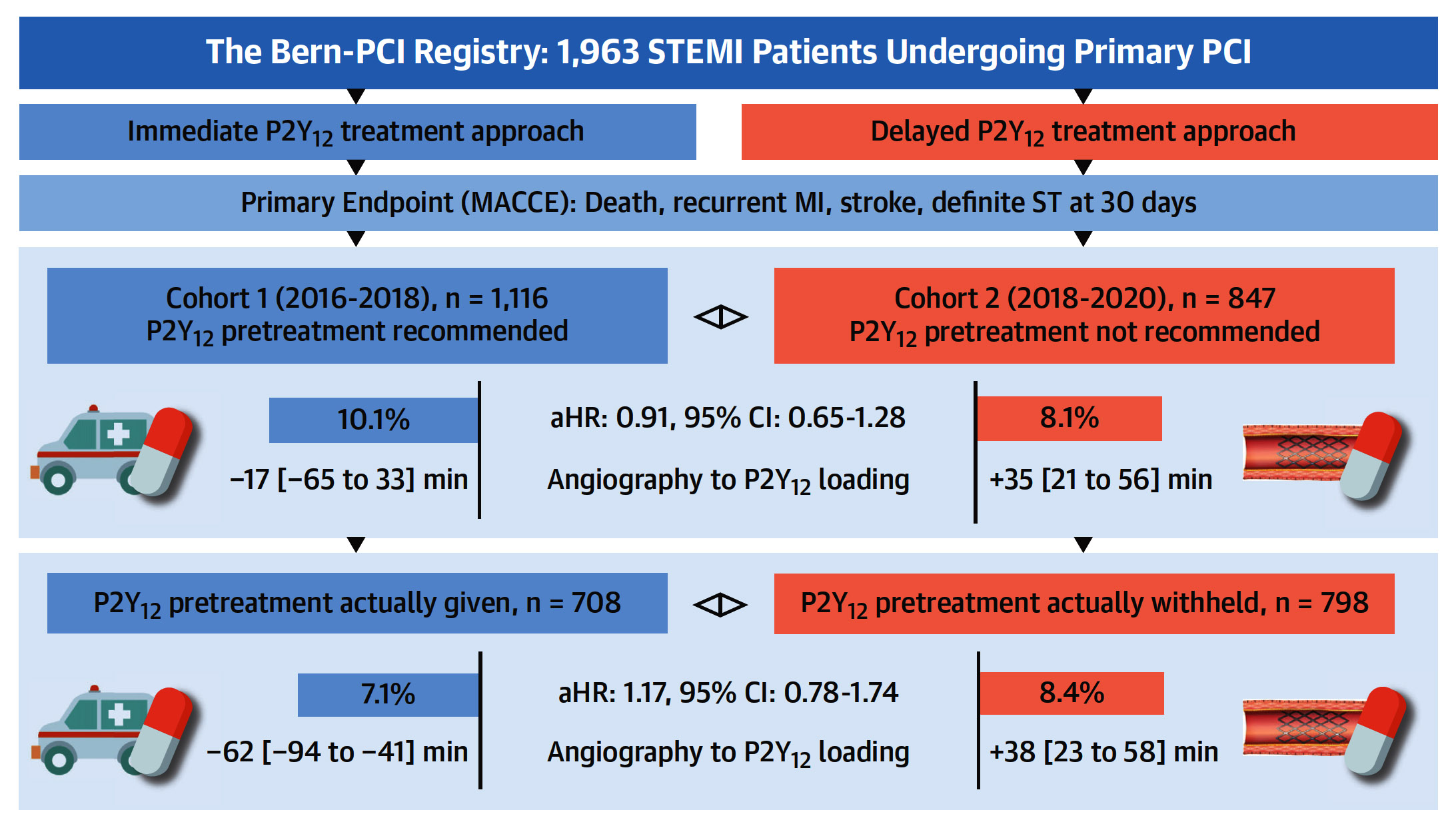 Among STEMI pts undergoing PCI, rates of MACCEs were similar between pts in whom P2Y12 inhibitor loading was recommended compared with pts in whom P2Y12 loading was recommended after coronary anatomy was confirmed.
Rohla et al., J Am Coll Cardiol intv 2024;17:17
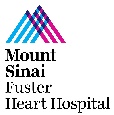 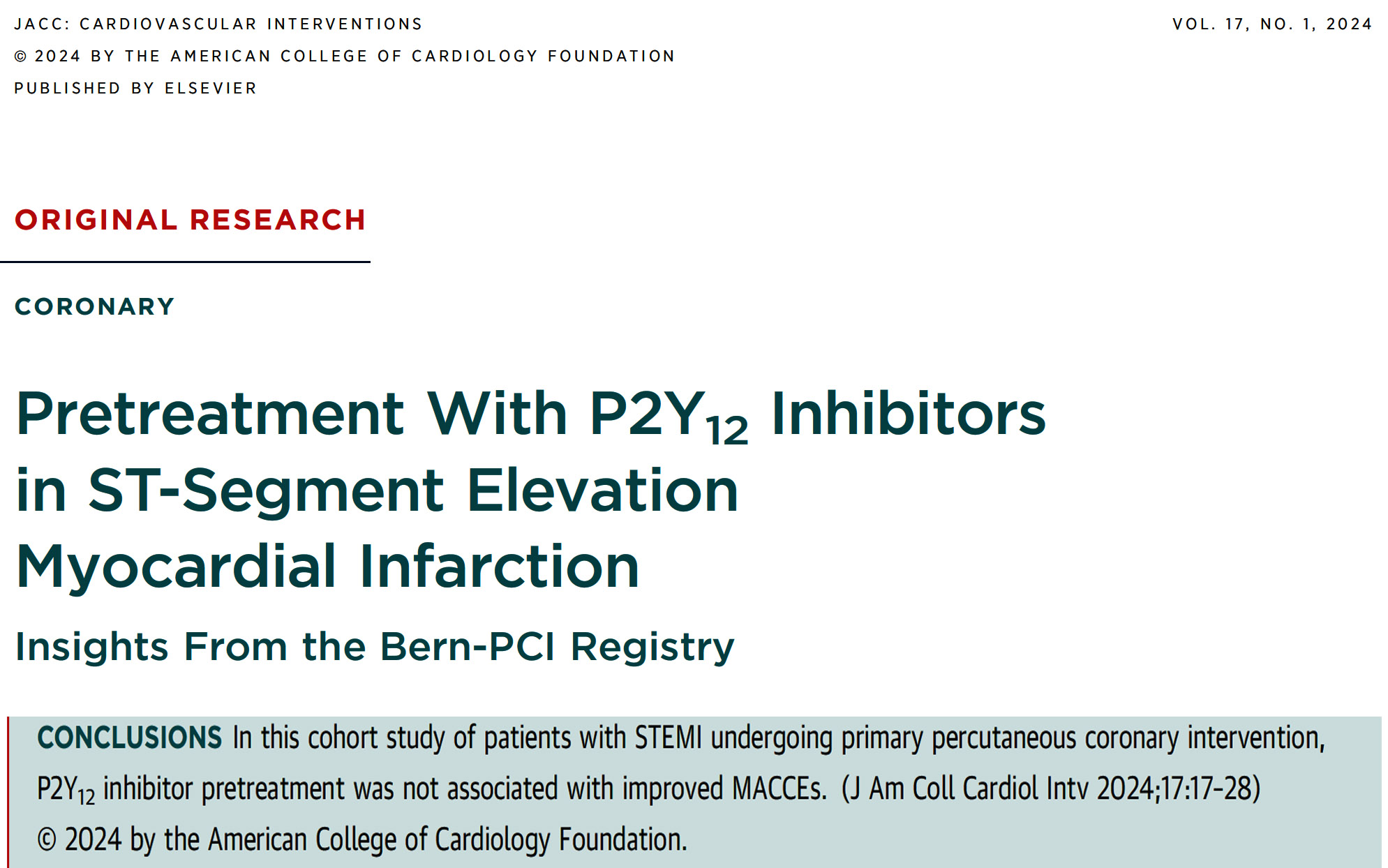 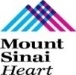 Latest Issues in Coronary Intervention
Recent Interventional Trials and Publications:
    CorCTA Trial, ARCHITECT Study, OCT-FFR Trial,
      Pretreatment with P2Y12i in STEMI

             
 Focused review of the month
 Impact of TLR on long-term mortality after LM PCI:
      Impact of Target Lesion Revascularization on Long-
      term Mortality after PCI for Left Main Disease
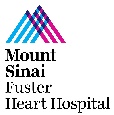 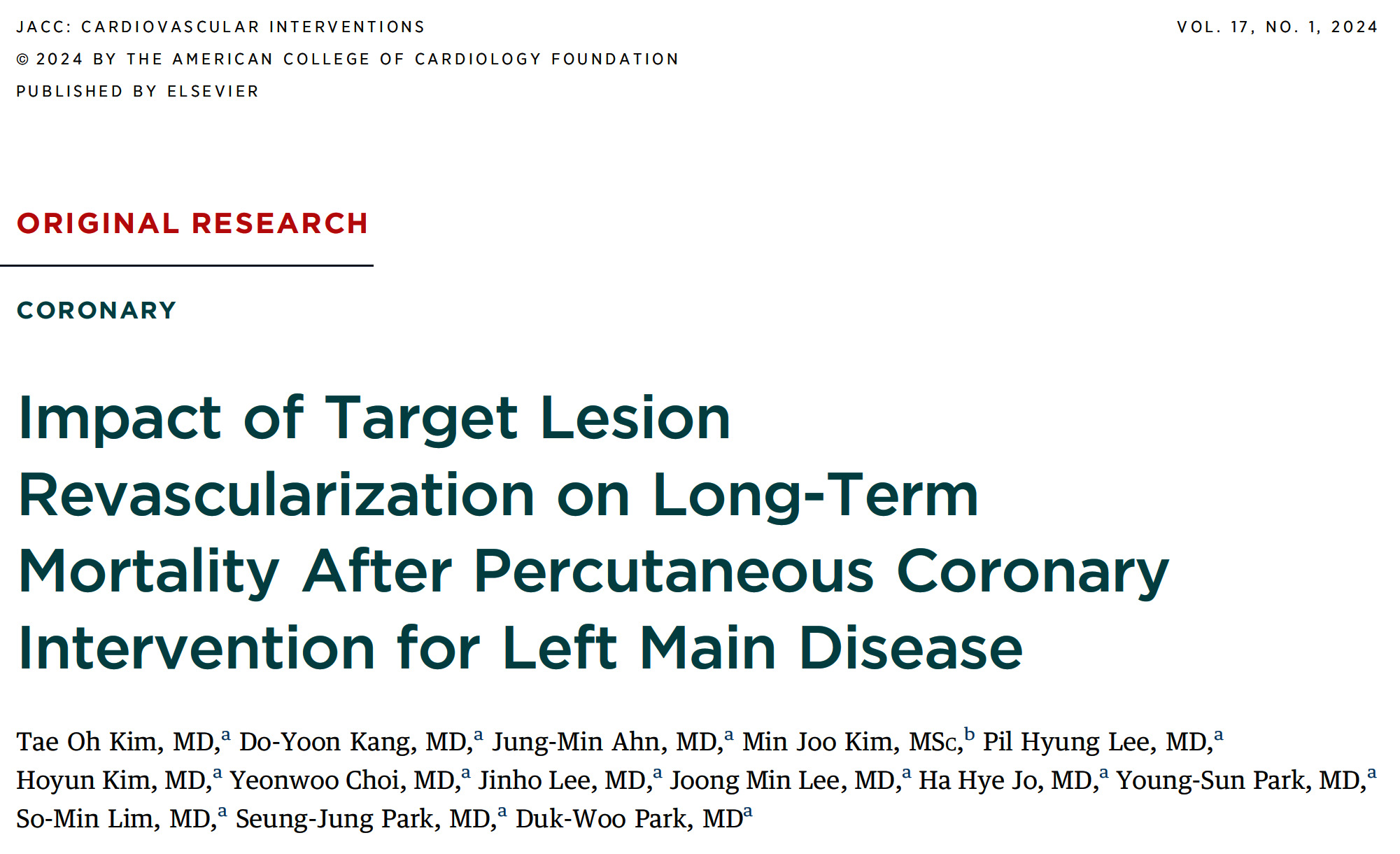 (Seoul, Korea)
IRIS-DES Study – Evaluation of First, Second, and New Drug-eluting Stent in Routine Clinical Practice
IRIS-MAIN – Observational Study for Left Main Disease Treatment 
MAIN COMPARE – 10-Year Outcomes of Stents vs Coronary-Artery Bypass Grafting Left Main Coronary Artery Disease
PRECOMBAT – Bypass Surgery vs Angioplasty Using Sirolimus-Eluting Stent in Patients with Left Main Coronary Artery Disease
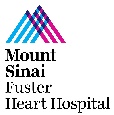 Prognostic Impact of TLR After LM PCI: 
Study Flowchart
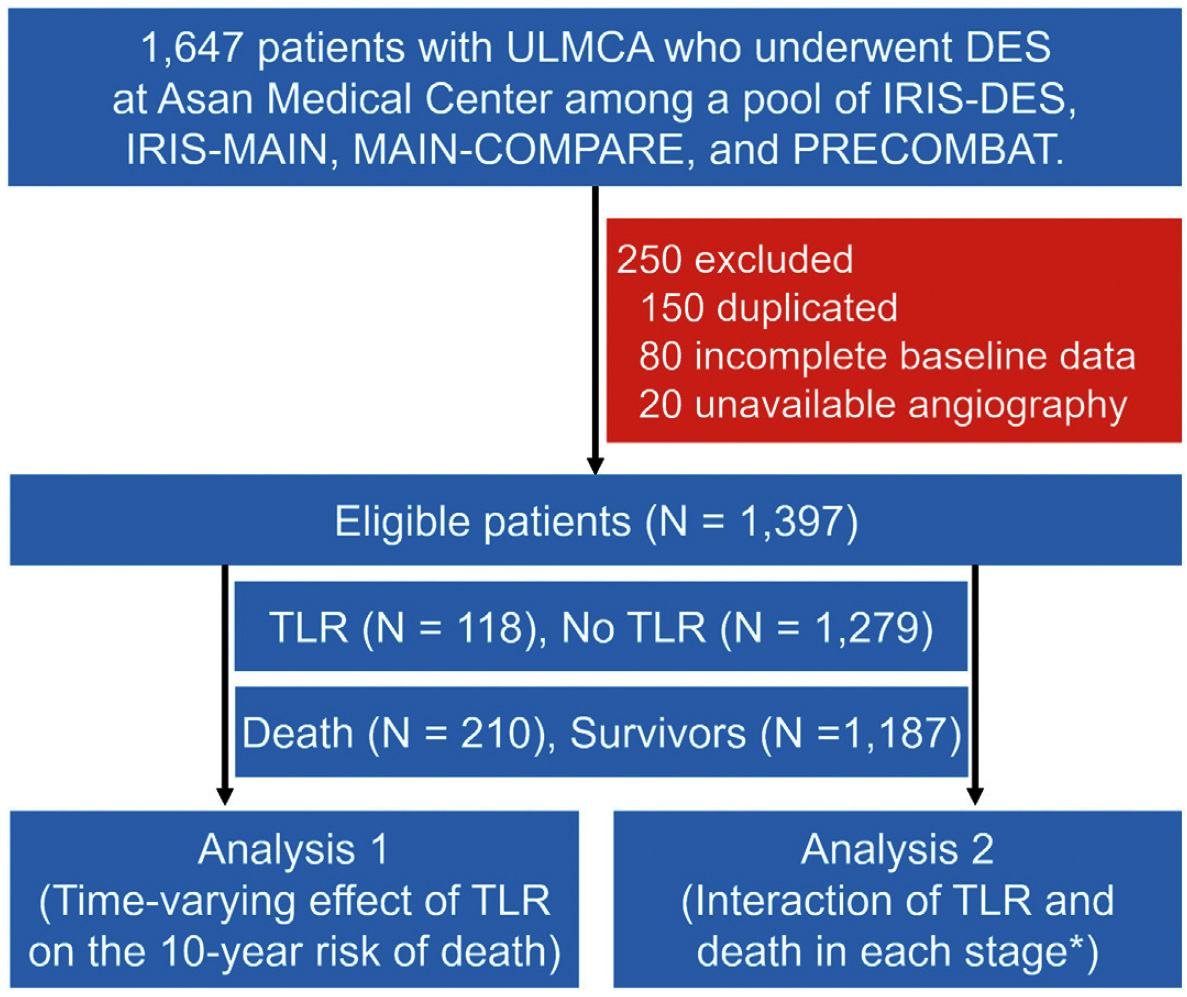 Kim et al., J Am Coll Cardiol Intv 2024;17:32
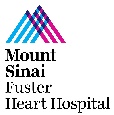 Prognostic Impact of TLR After LM PCI: 
Occurrence and Frequency of TLR After LM PCI Over Time
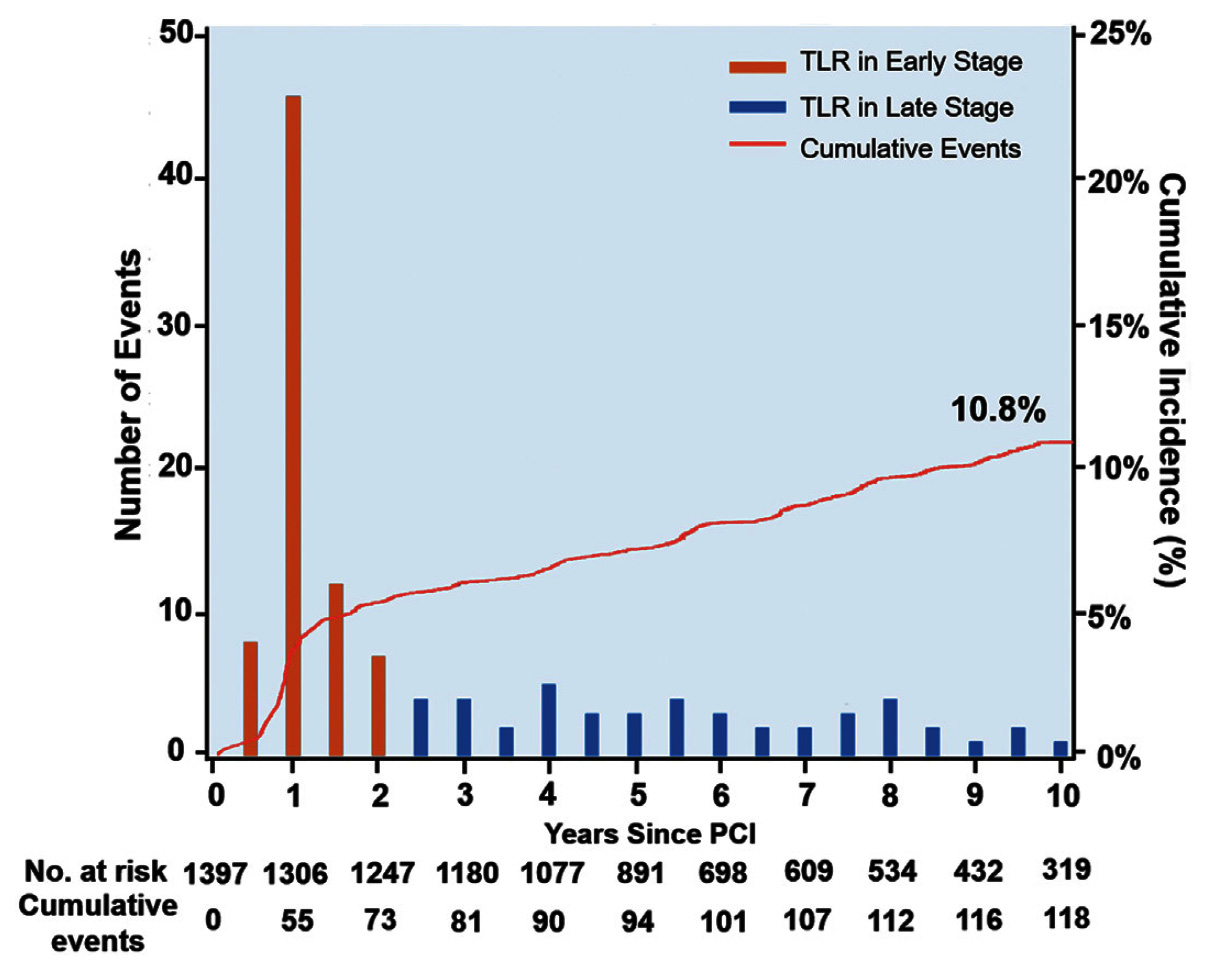 TLR occurs at steady rate during the follow-up period of the 10-years and tends to be more frequent in the first 2 years after initial PCI

Time occurrence of TLR could be divided into early and late stages based on the difference in the incidence intensity
Kim et al., J Am Coll Cardiol Intv 2024;17:32
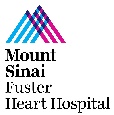 Prognostic Impact of TLR After LM PCI: 
Clinical Characteristics
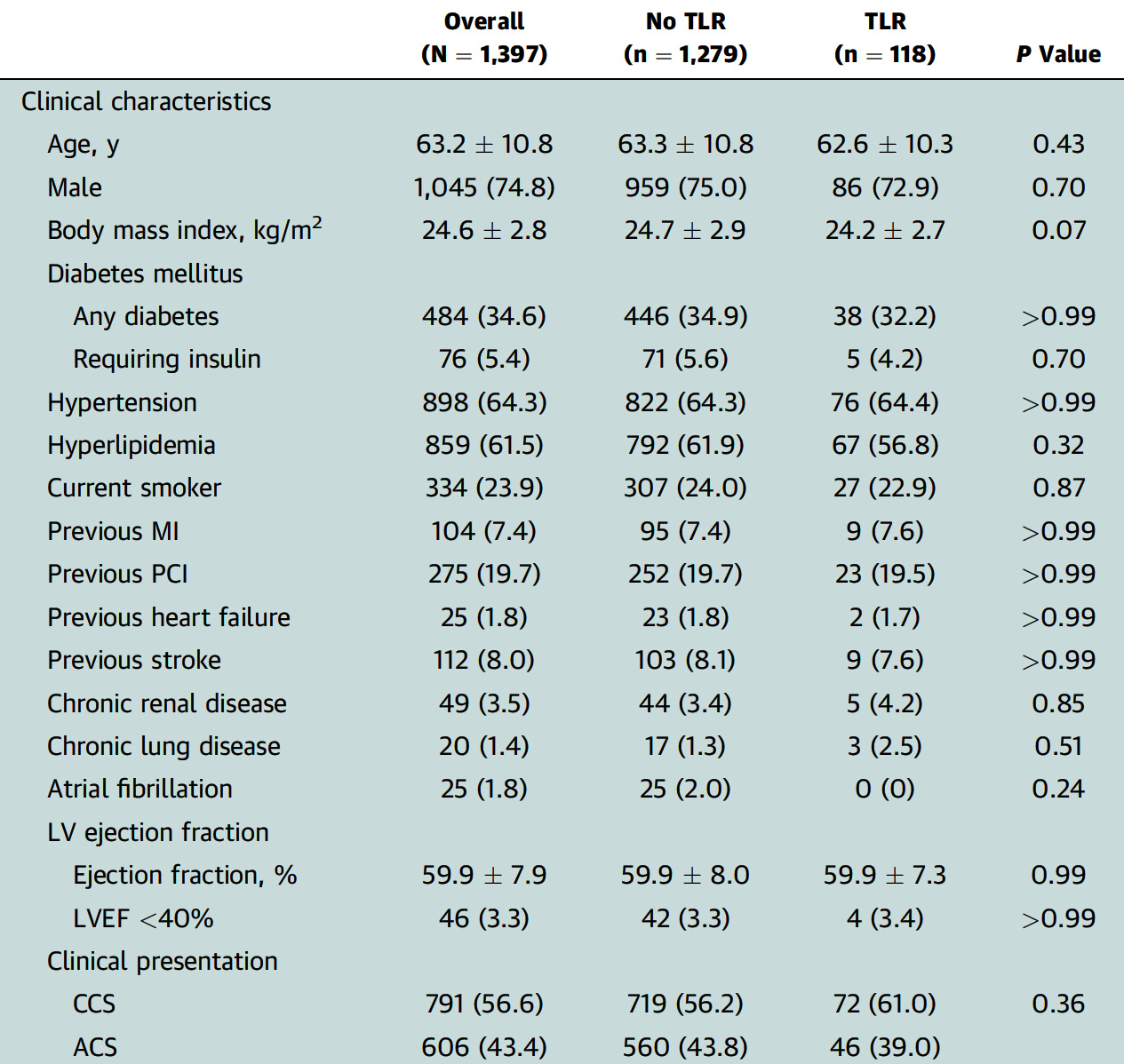 Kim et al., J Am Coll Cardiol Intv 2024;17:32
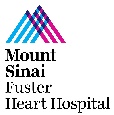 Prognostic Impact of TLR After LM PCI: 
Lesion Characteristics
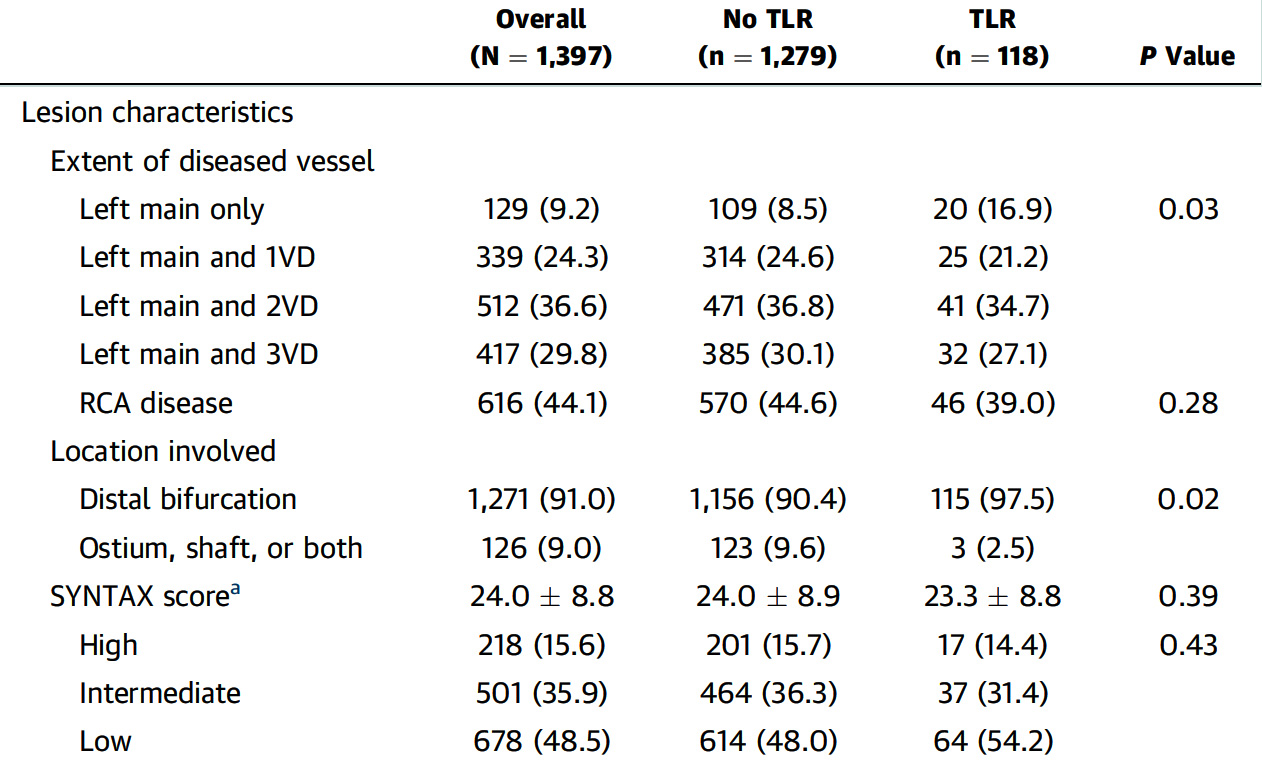 Kim et al., J Am Coll Cardiol Intv 2024;17:32
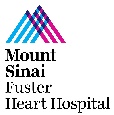 Prognostic Impact of TLR After LM PCI: 
Procedural Characteristics
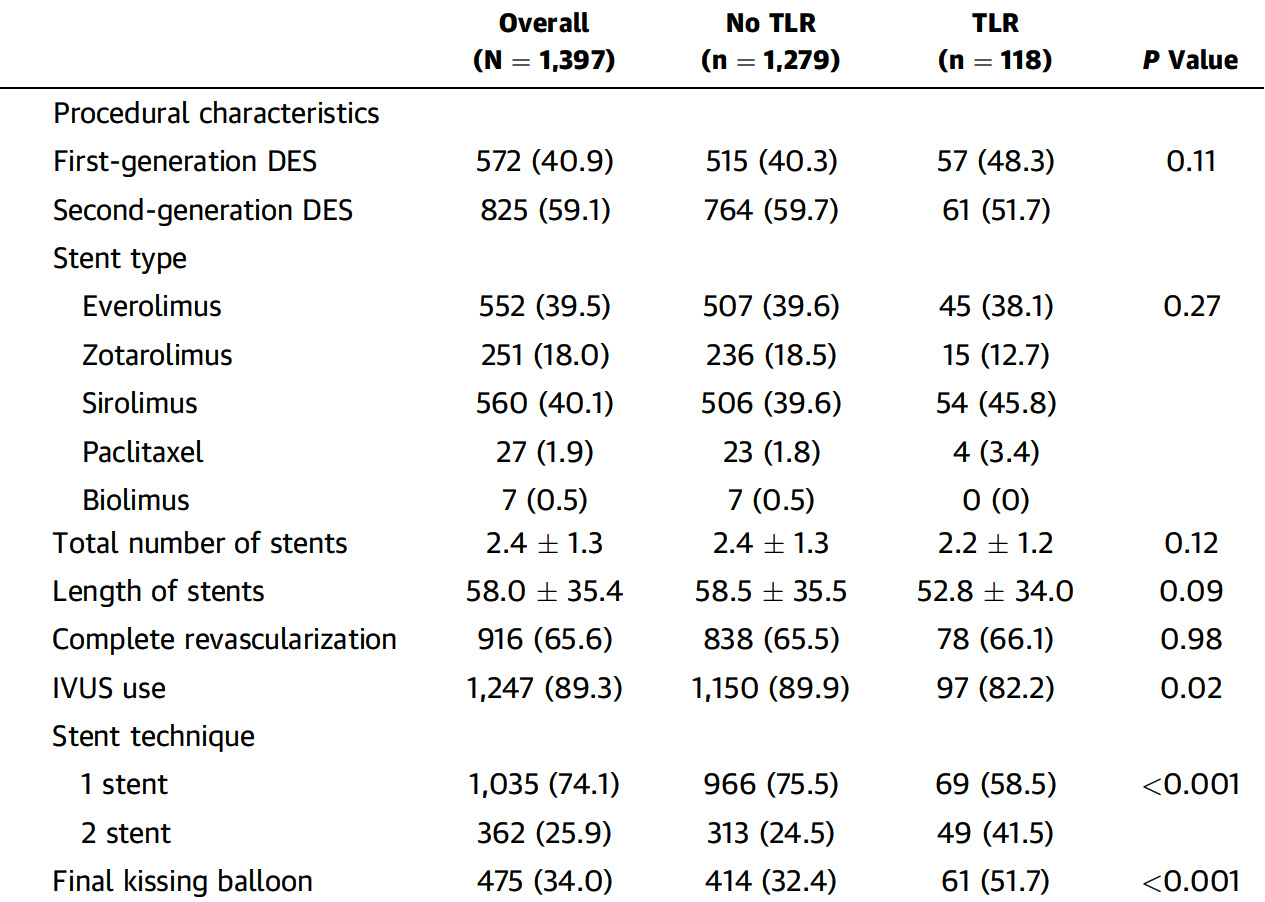 Kim et al., J Am Coll Cardiol Intv 2024;17:32
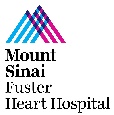 Prognostic Impact of TLR After LM PCI: 
Mortality After TLR After LM CPI
All-Cause Mortality (Crude)
Cardiac Death (Crude)
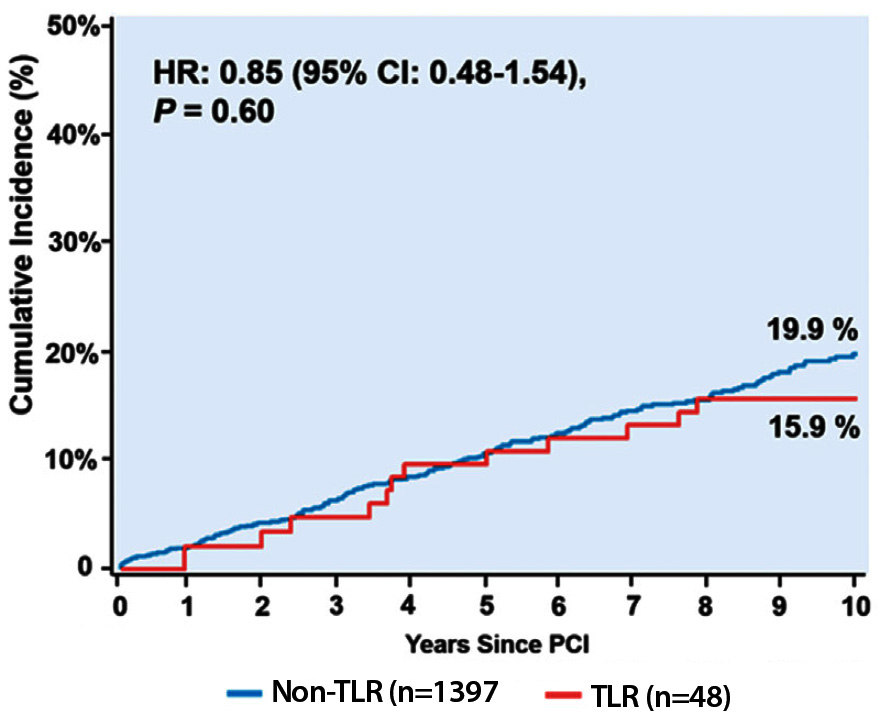 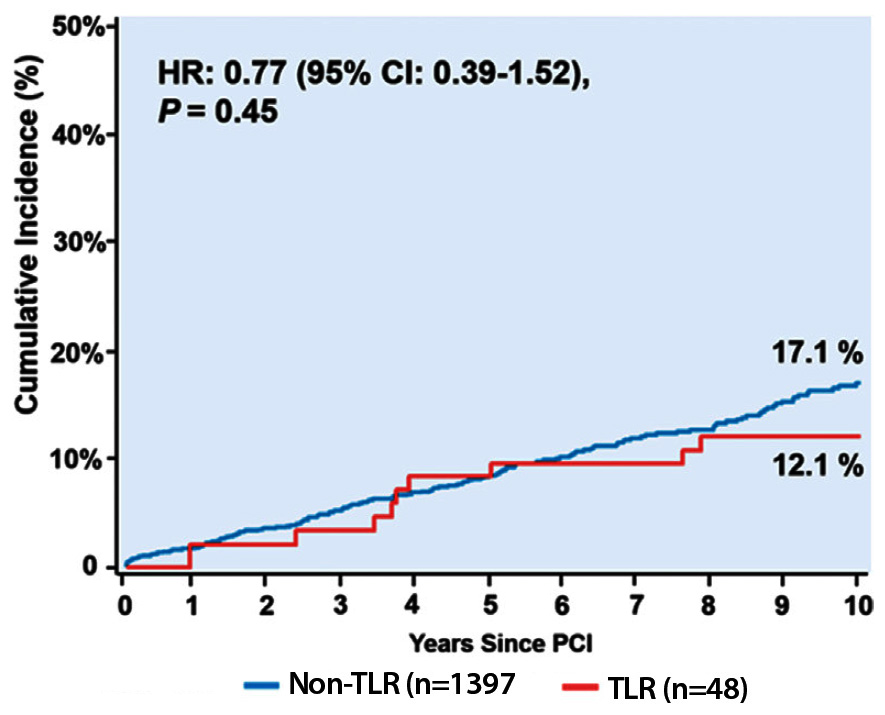 Observed unadjusted event rates of the 10-year all-cause mortality and cardiac death were 15.9% and 12.1% in pts with TLR and 19.9% and 17.1% in patients without TLR, respectively.
Kim et al., J Am Coll Cardiol Intv 2024;17:32
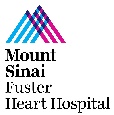 Prognostic Impact of TLR After LM PCI: 
Adjusted Risk of Mortality According to Timing of TLR After LM PCI
All-Cause Mortality (Adjusted)
Cardiac Death (Adjusted)
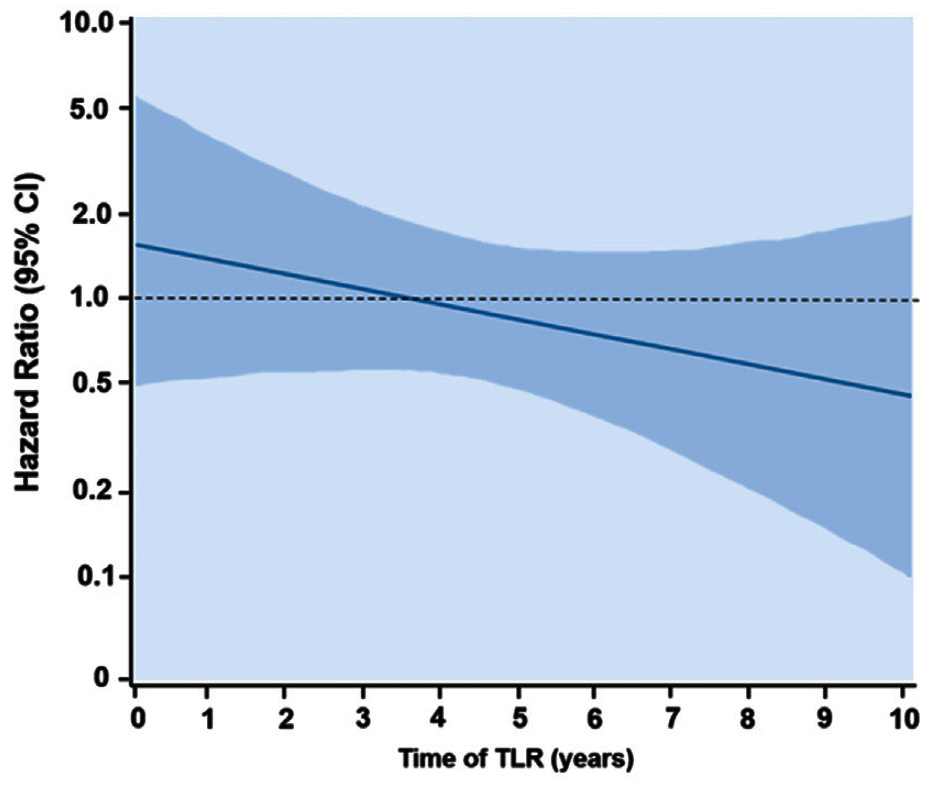 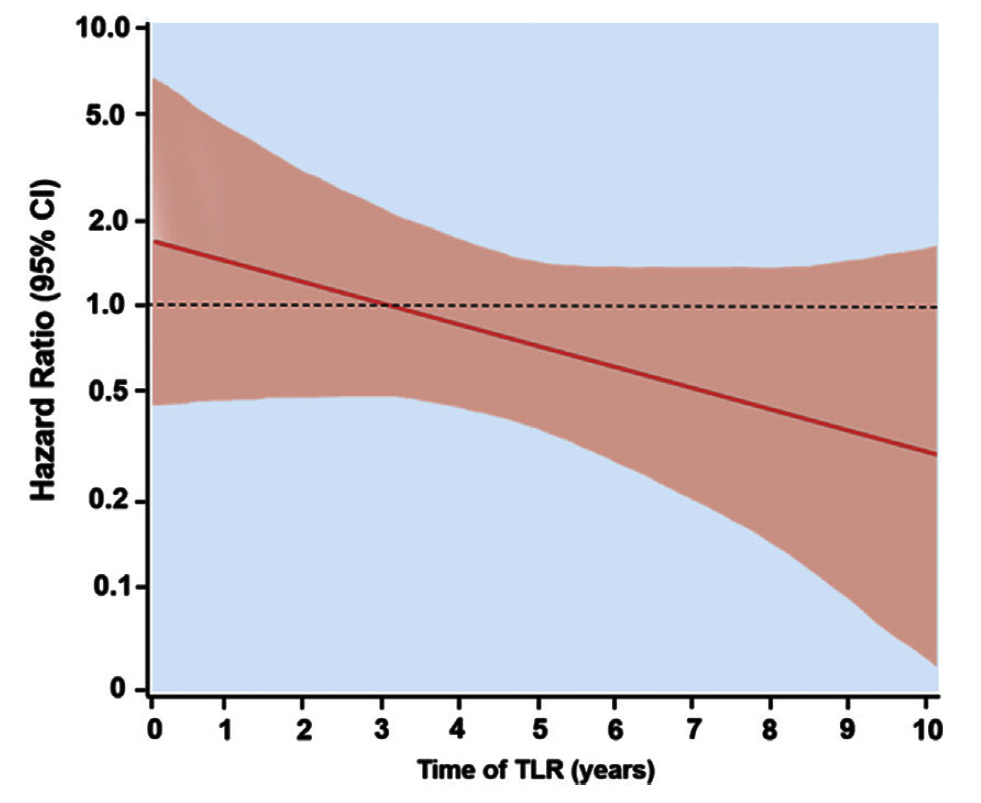 Over the entire follow-up period, time varying Cox models showed that adjusted risks for all-cause mortality and cardiac death according to the period of TLR were high in the early period and declined over time; however this trend was not statistically significant overall.
Kim et al., J Am Coll Cardiol Intv 2024;17:32
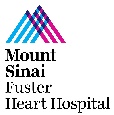 Prognostic Impact of TLR After LM PCI: 
Adjusted HR of Covariates of Mortality After LM PCI
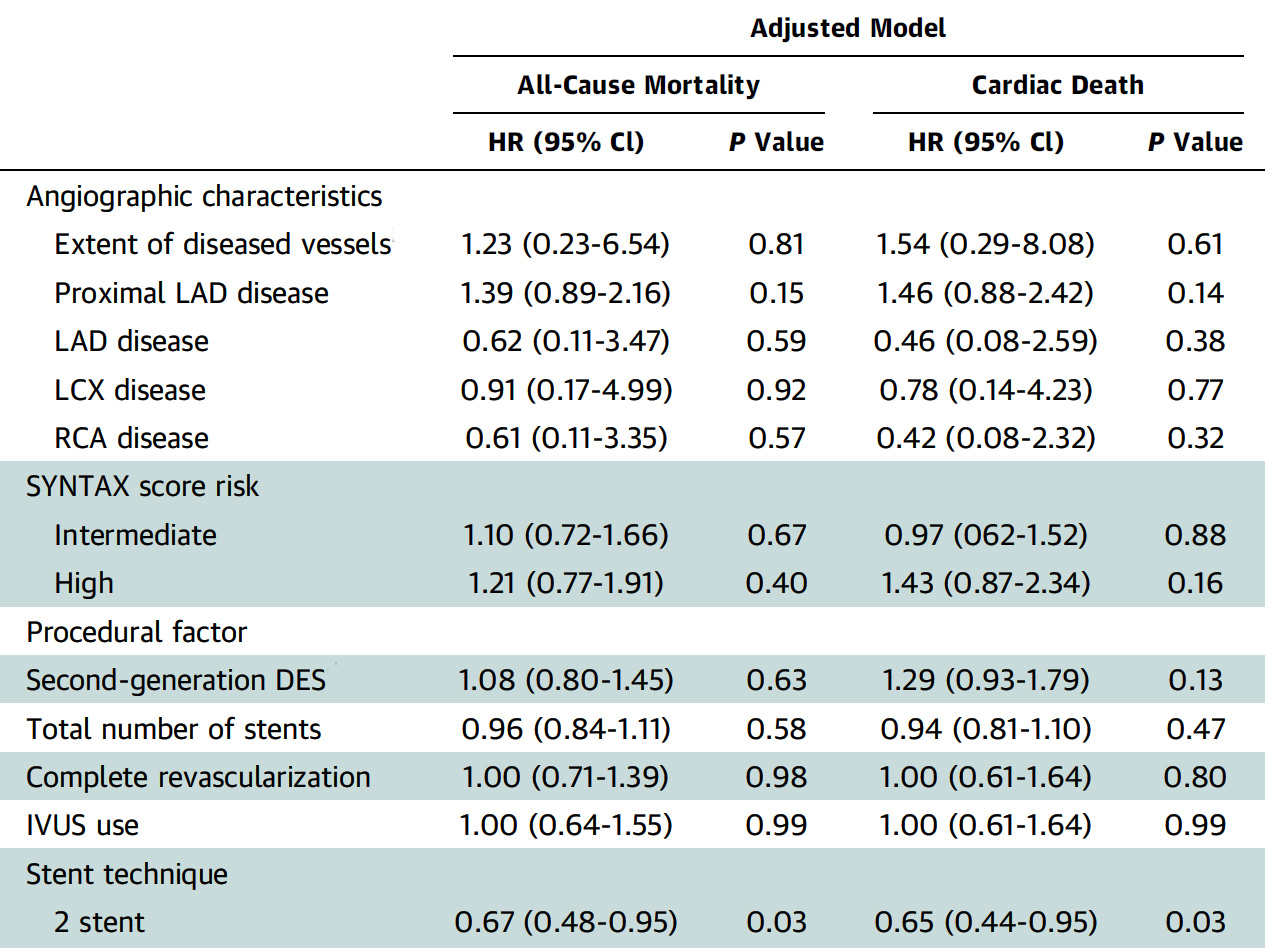 Independent predictors of clinical and angiographic characteristics did not emerge
The 2-stent technique as a procedural factor was associated with decreased risks of all cause mortality and cardiac death.
Kim et al., J Am Coll Cardiol Intv 2024;17:32
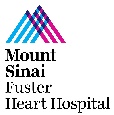 Prognostic Impact of TLR After LM PCI: 
Cumulative Incidence and Impact on the Risk of Mortality of TLR After Initial LM PCI
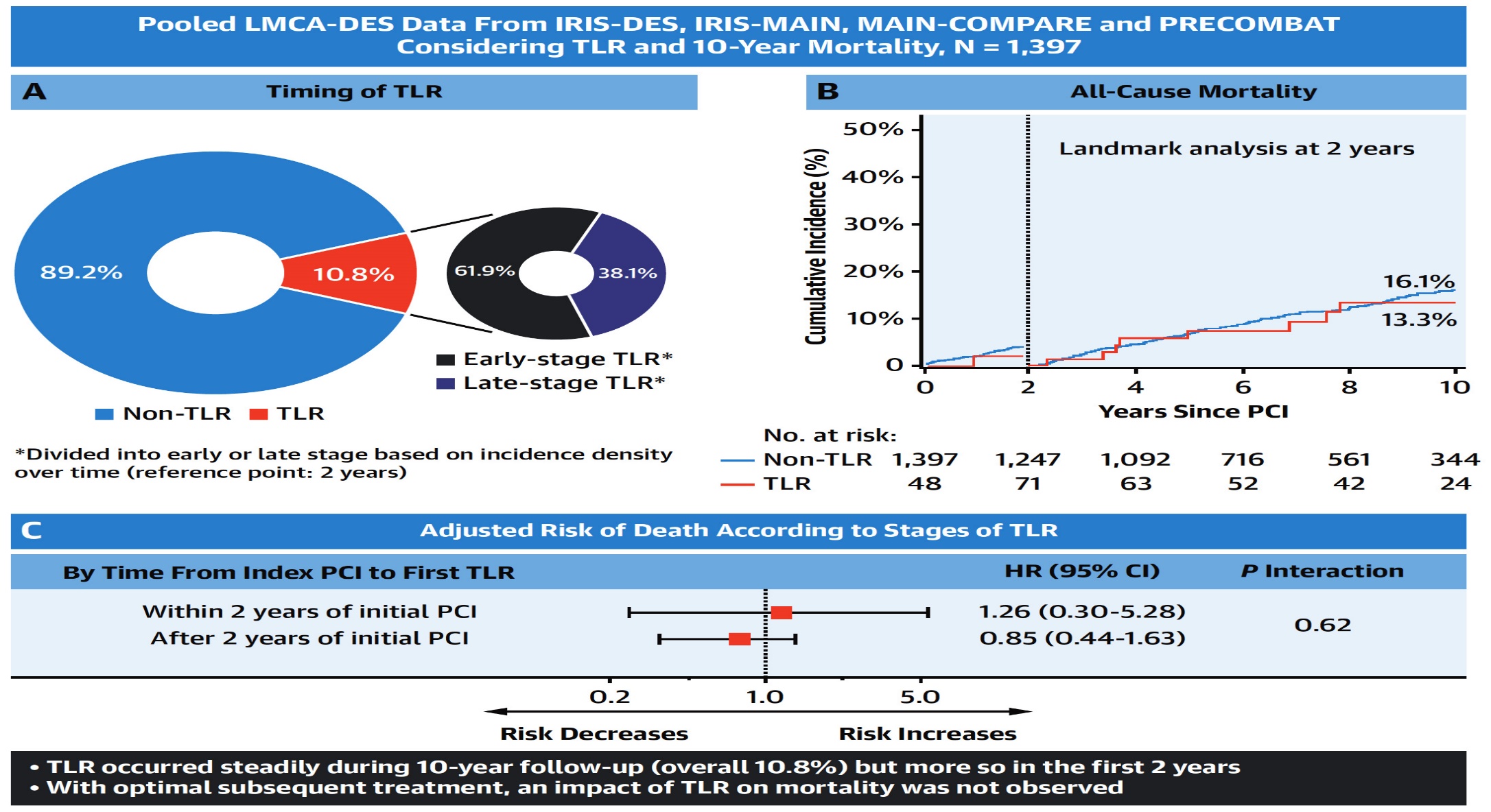 Mechanism of TLR:
-Intimal hyperplasia IH (70%)
-IH & Stent under-expansion (30%
Kim et al., J Am Coll Cardiol Intv 2024;17:32
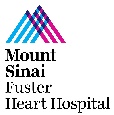 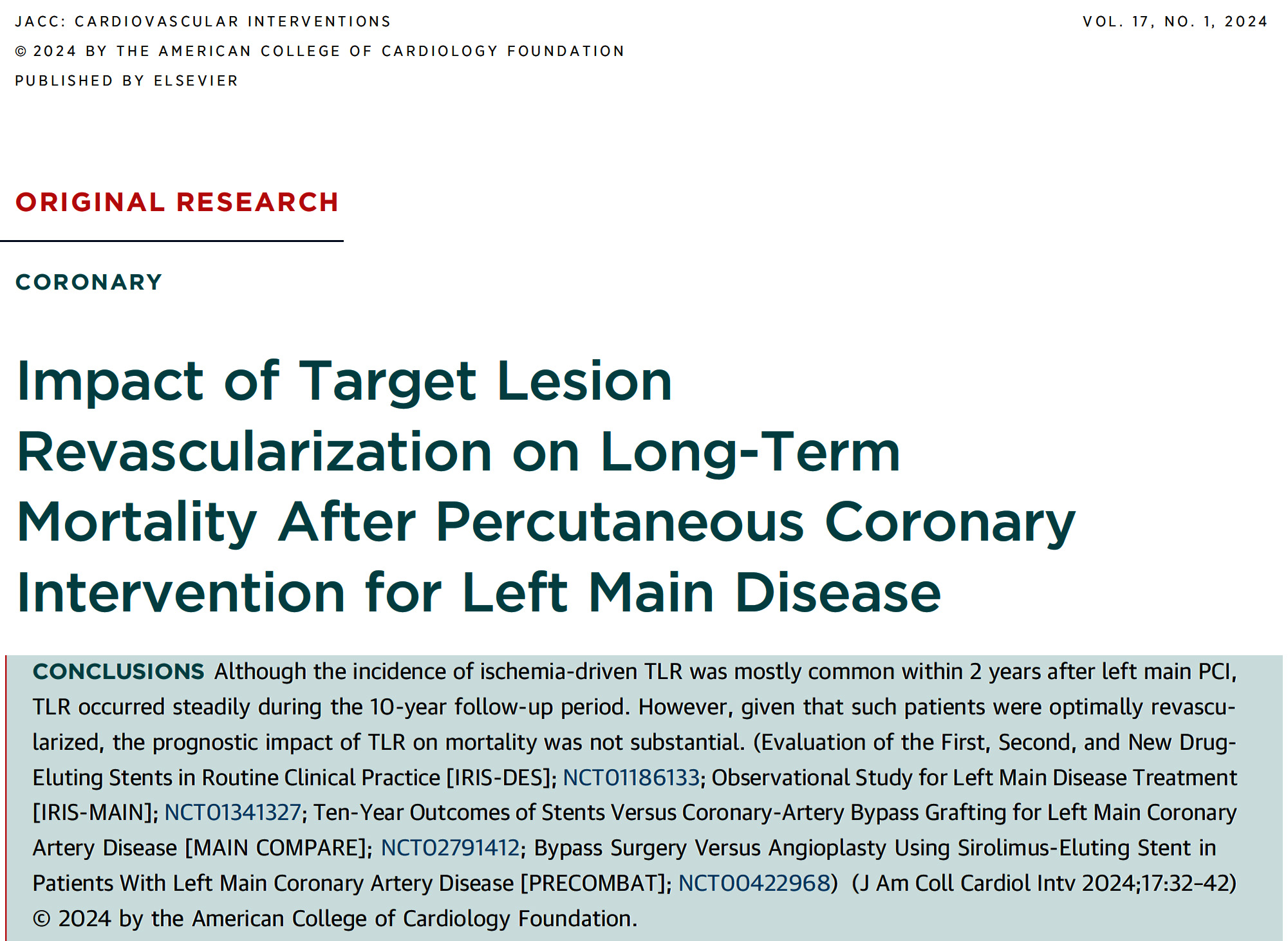 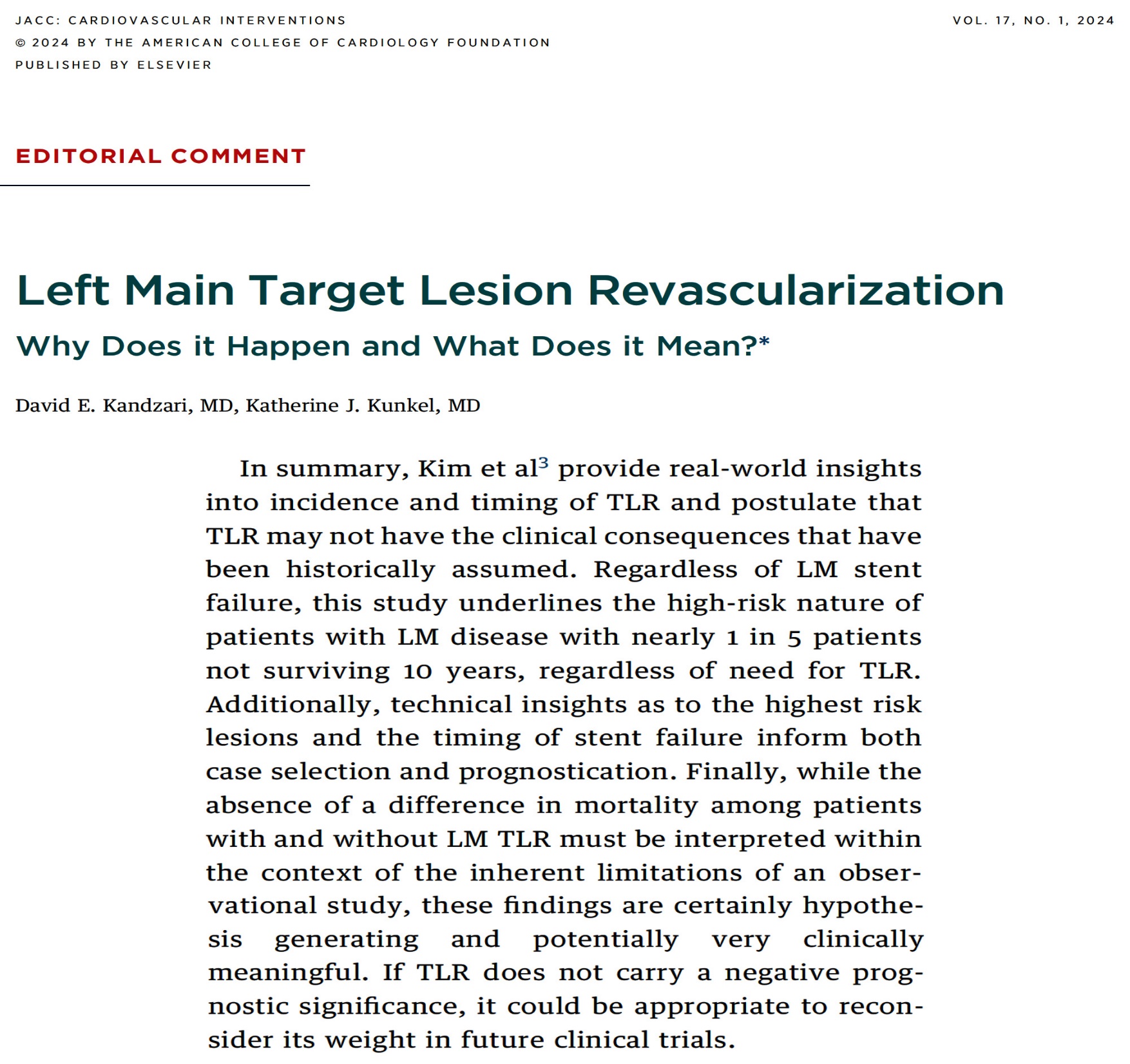 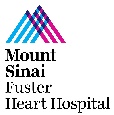 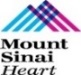 Take Home Message:Recent Interventional Trials/Publications and Impact of TLR on Long-term Mortality after LM PCI
Invasive functional assessment in no obstructive CAD:
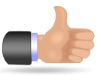 Alirocumab for plaque burden regression and changes:
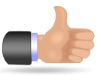 Higher MACE in medically treated FFR- TCFA in DM:
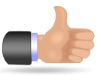 Policy of P2Y12 inhibitors pre-treatment in STEMI pt:
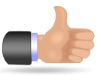 Incidence of TLR at 10-yrs after LM PCI cumulatively occurs    in about 10% of cases, with majority occurring in first 2 yrs and majority received rePCI. Two stent technique and final kissing balloon inflation were the only independent factors associated with TLR with no impact of baseline clinical and procedural factors on TLR. Occurrence of TLR did not adversely impacted the mortality at 10-year follow-up; irrespective of early-stage TLR (<2yrs) vs late-stage TLR. Hence optimal LM PCI is a must.
[Speaker Notes: HbA1c in]
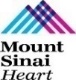 Question # 1
Following statement is false regarding the results of the CorCTA trial of ANOCA and microvascular assessment in the intervention vs control group;
 Similar unplanned hospital admission in intervention group
 Similar MI rates in the intervention group 
Improved/lower cardiac events in the intervention group
Higher vasospastic angina in the intervention group
 Similar angina episodes in the intervention group
The correct answer is C
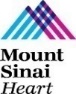 Question # 2
Following statements are correct regarding the results of P2Y12i pretreatment vs no pretreatment strategy in STEMI pts as per BERN-PCI registry except;

A. There is no difference in MACE in 2 groups

B. There is no difference in MI in 2 groups

C. There is no difference in death rates between 2 groups

D. Similar ST rates between 2 groups
 
E. Higher bleeding in the pretreatment vs no pretreatment gp
The correct answer is E
[Speaker Notes: er]
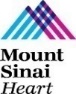 Question # 3
Following statement is false regarding the results of a recent pooled analysis evaluating the impact of TLR on long-term mortality after LM PCI;
  
     A. There is higher incidence of TLR in <2yrs vs >2yrs post PCI

     B. Occurrence of TLR did not adversely impacted long-term mortality

C. TLR is more common after 2 stent gp vs 1 stent gp

D. 2 stent technique was independently associated with higher mortality vs 1 stent technique
 
E. Intimal hyperplasia remains the most common mechanism of TLR
The correct answer is D
[Speaker Notes: er]
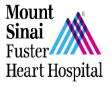 CCC live 1/16/24 PCI of Multiple Calcified Subtotal RCA
Antegrade wire escalation
Stenting
Initial angio
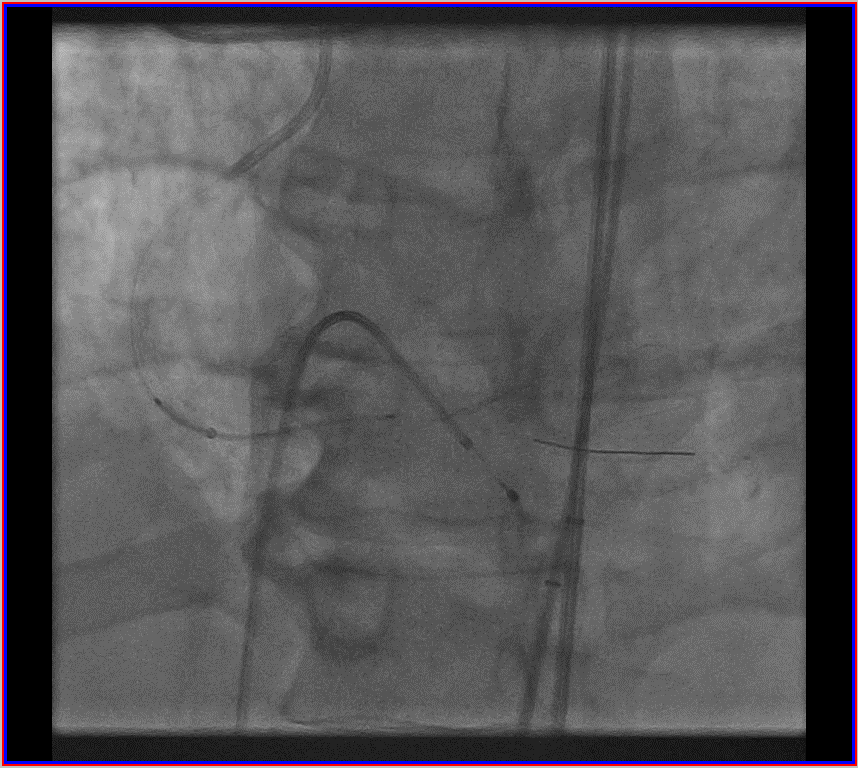 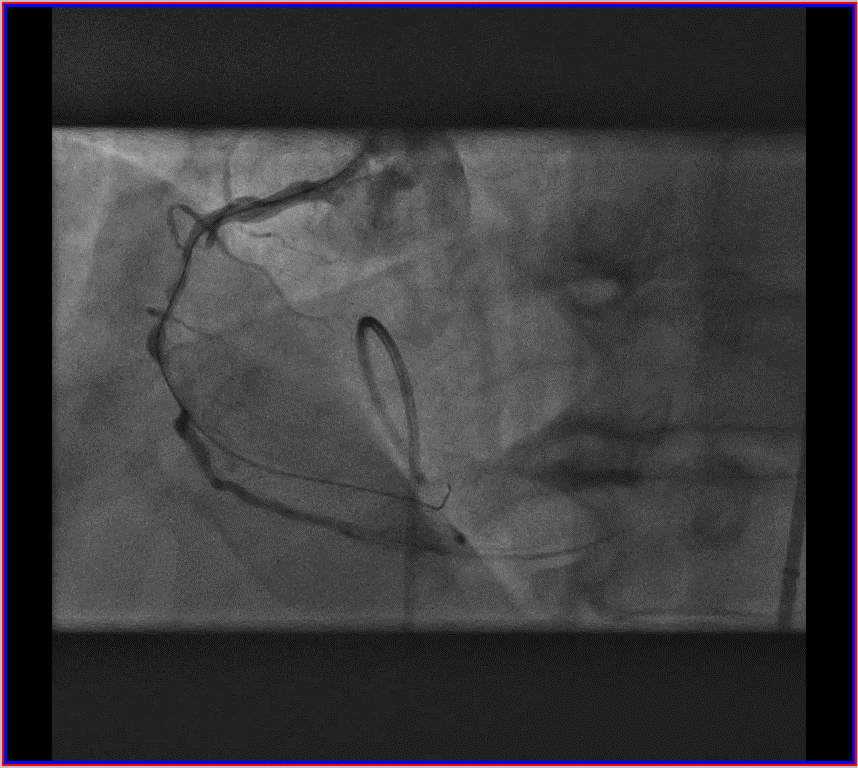 FineCross +
Guide Liner +
Runthrough NS
→ Fielder
→ Gaia Next 3
→ MiracleBros6
→ Gladius Mongo
mRCA subtotal occlusion
Xience Skypoint 3.0x48mm
Xience Skypoint 2.5x48mm
(Durability in subintimal space)
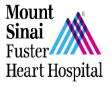 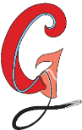 Gladius Mongo MG/ES
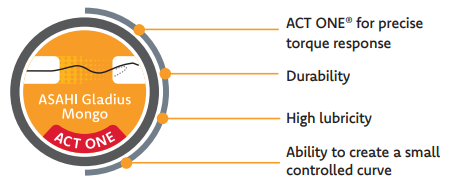 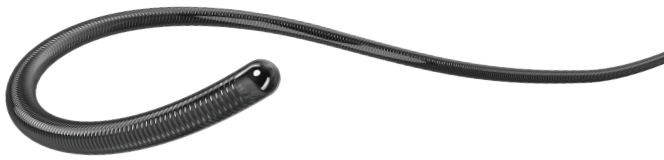 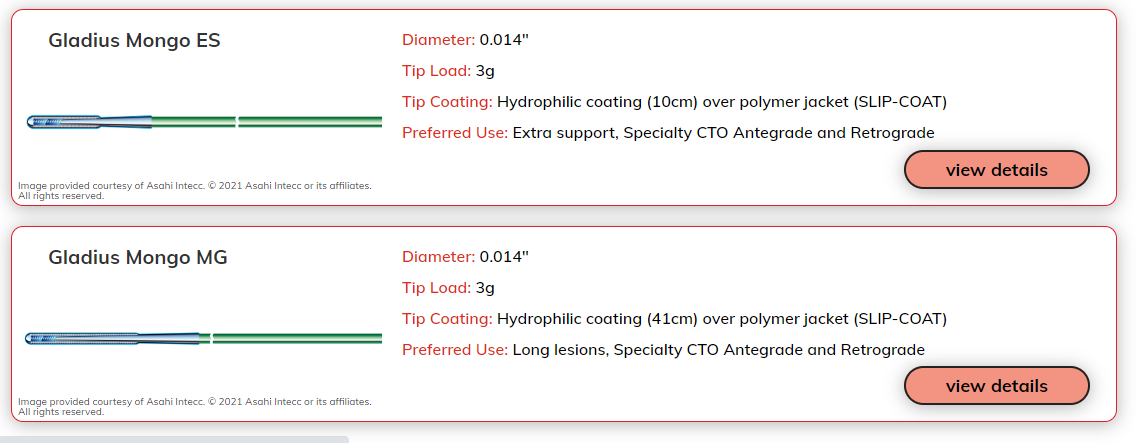 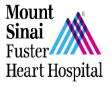 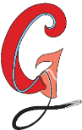 Gladius Mongo MG/ES
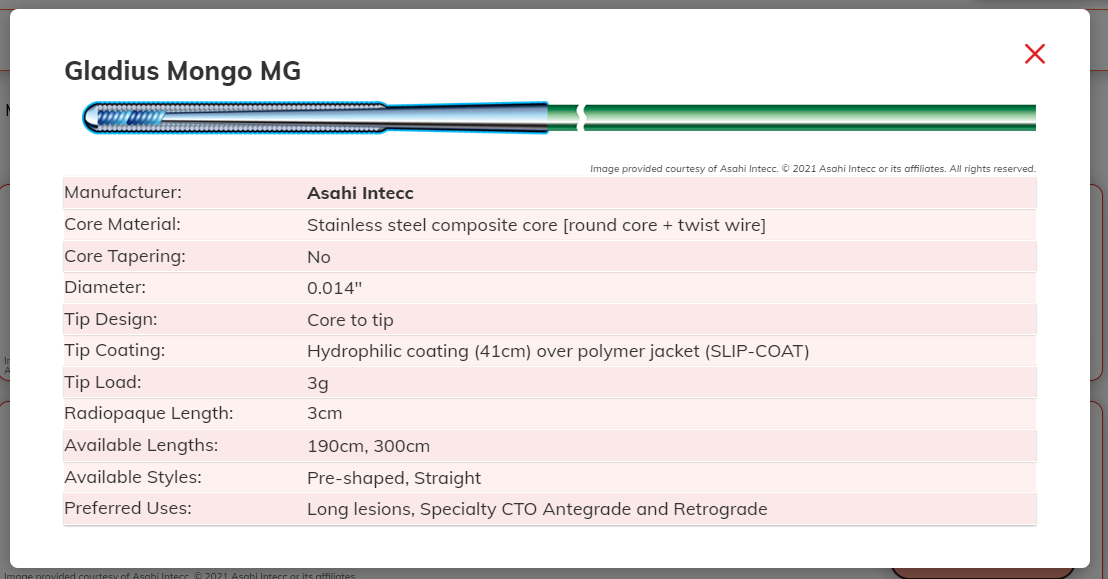 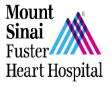 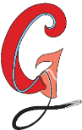 Gladius Mongo MG/ES
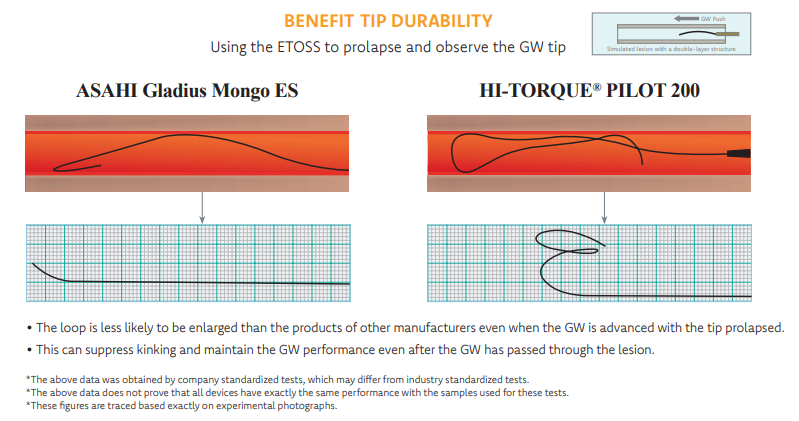 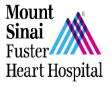 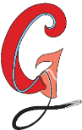 Gaia Next 3
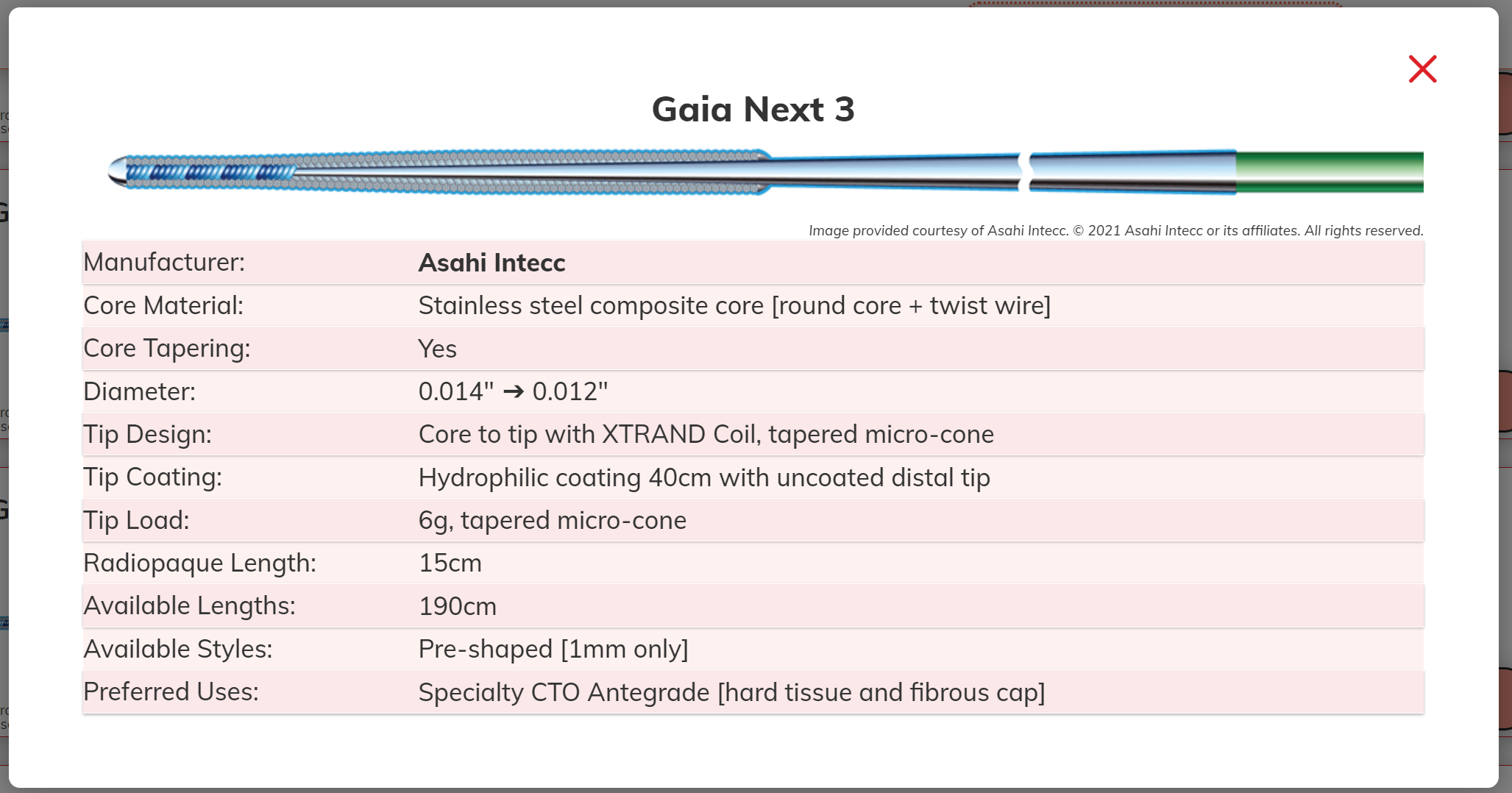 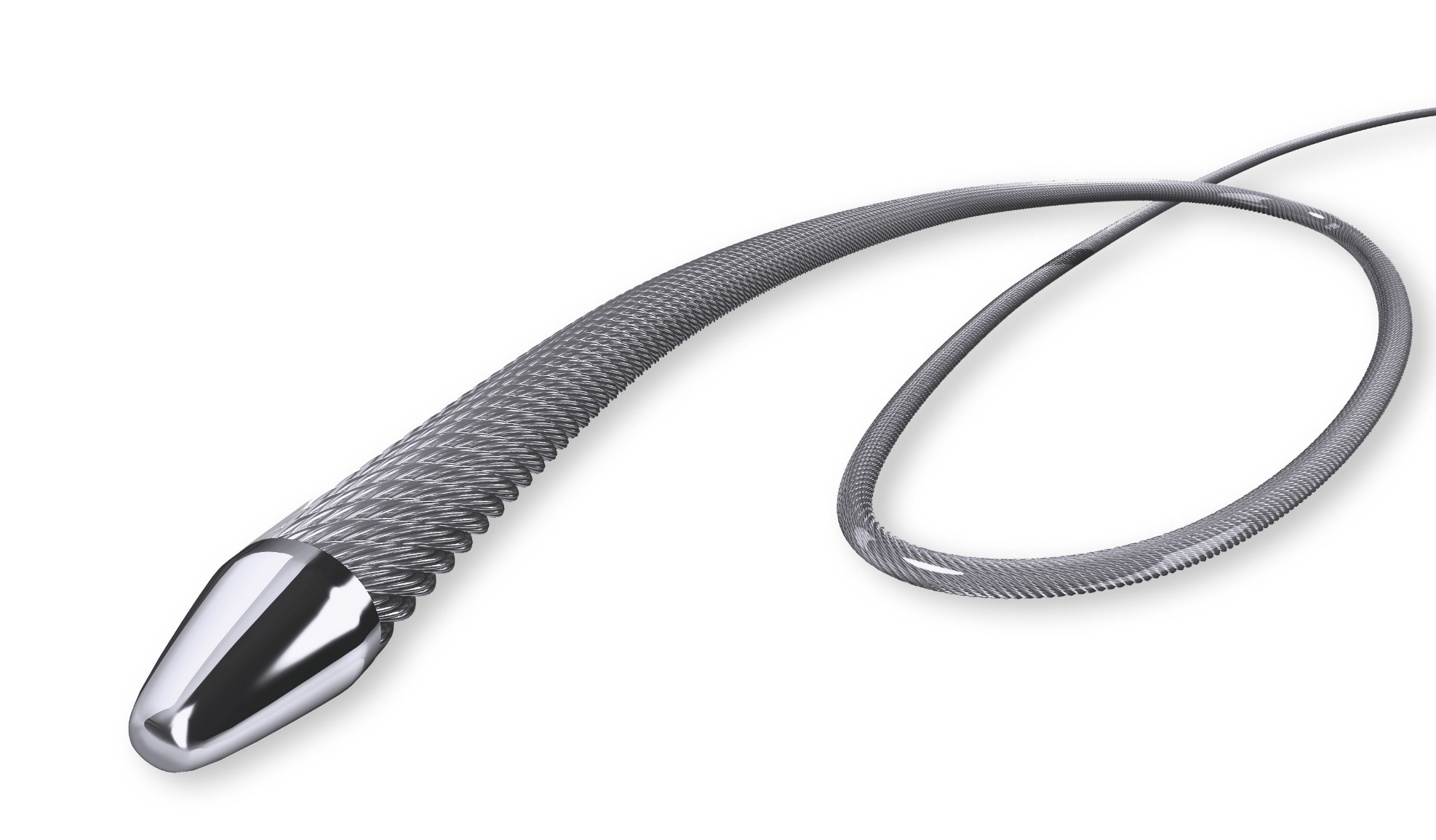 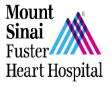 Gaia Next Series
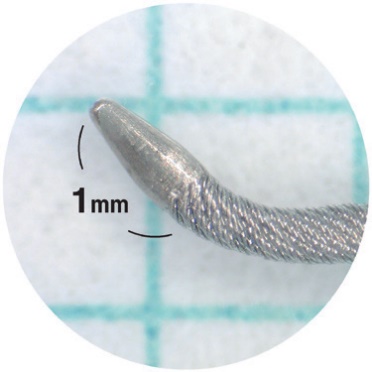 Micro-Cone Tip
For increased penetration
at a lower tip load
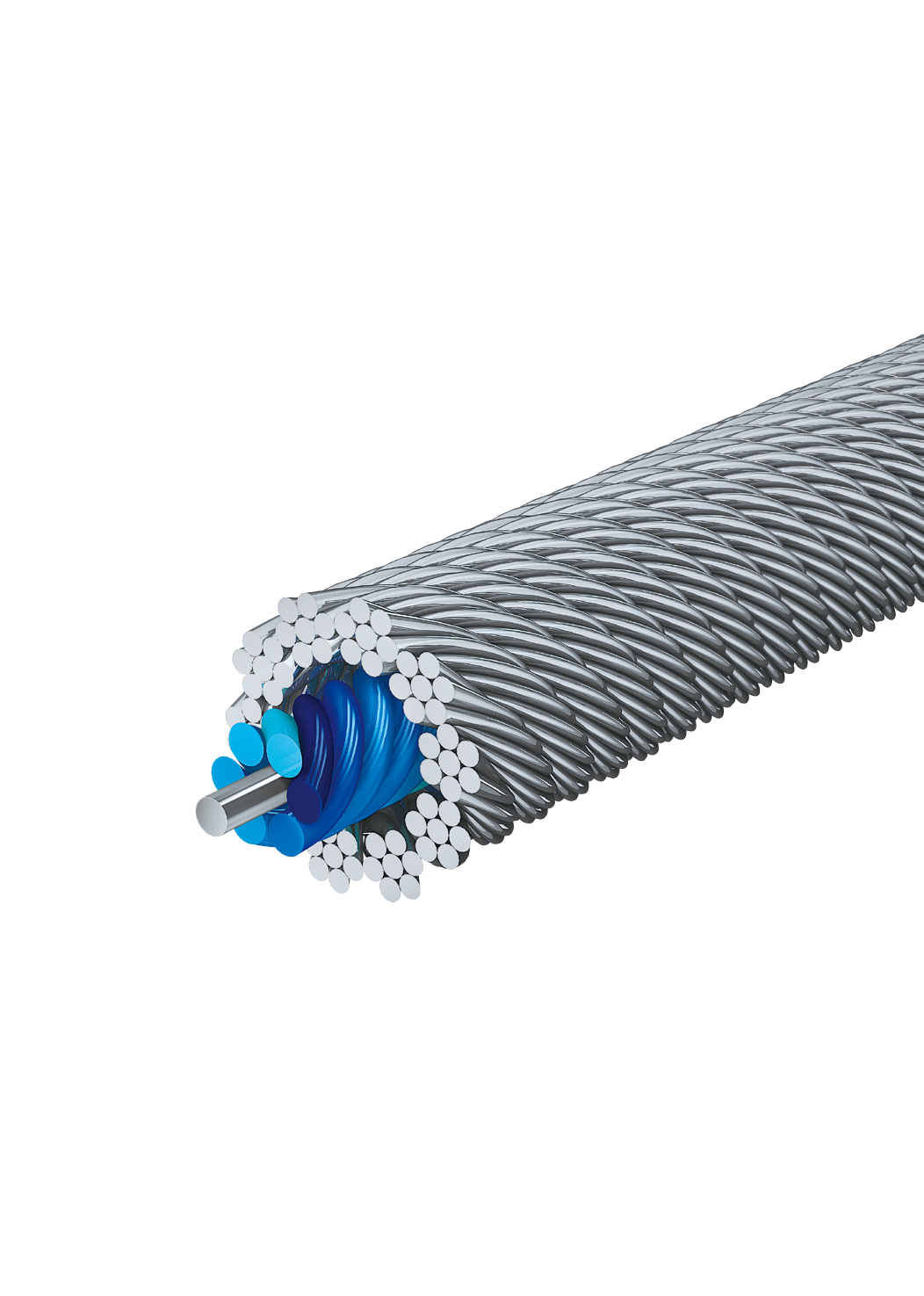 XTRAND Coil
Outer spring coil
Made of twisted wires
Increased Tensile Strength
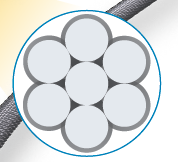 ACT ONE
ASAHI’s coil between the core
and the outer spring coil
for torque response and durability
Core-to-Tip
Wire
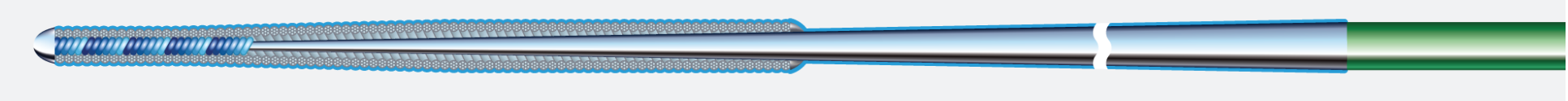 From Asahi Gaia Next Brochure
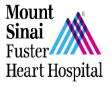 MongoMG 
ACT ONE
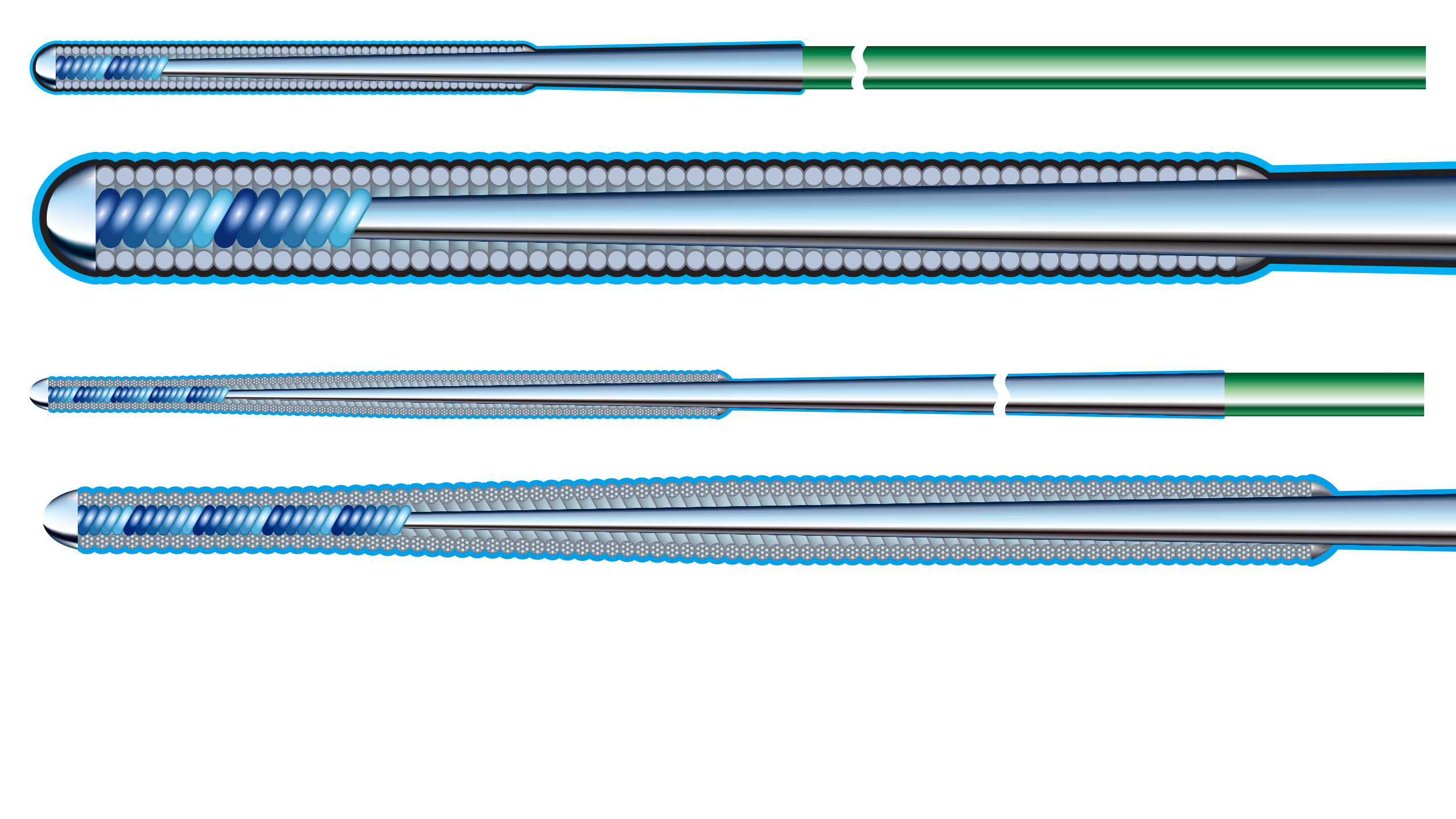 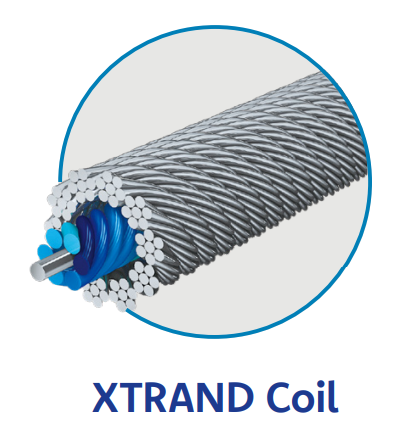 Gaia Next 3
ACT ONE + XTRAND
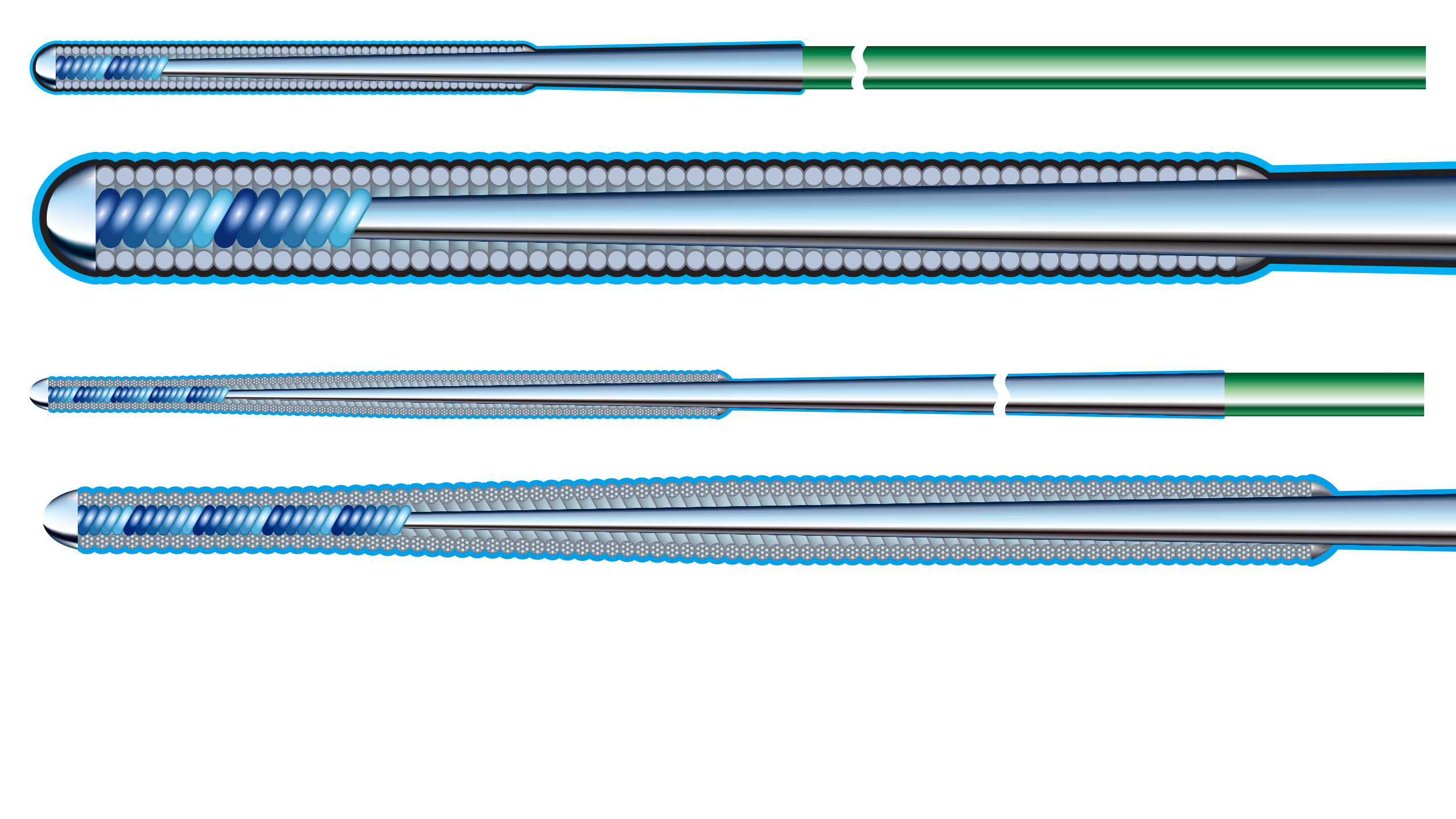 ULTIMATEbros Series (example with neither ACT ONE or XTRAND)
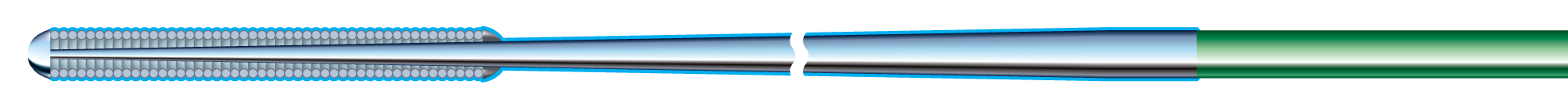 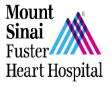 MongoMG Vs Gaia Next 3 Main Differences
Summary: Propensity to penetrate and go subintimal higher in Gaia, which has more tactile feedback. Mongo is ‘slippery’ and less traumatic but may lack the strength to cross if a lesion is too resistive, and you may not feel as it slips into where it shouldn’t.
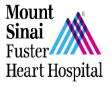 CCC live 1/16/24 PCI of Multiple Calcified Subtotal RCA
Final IVUS
Final angio
MSA in pRCA
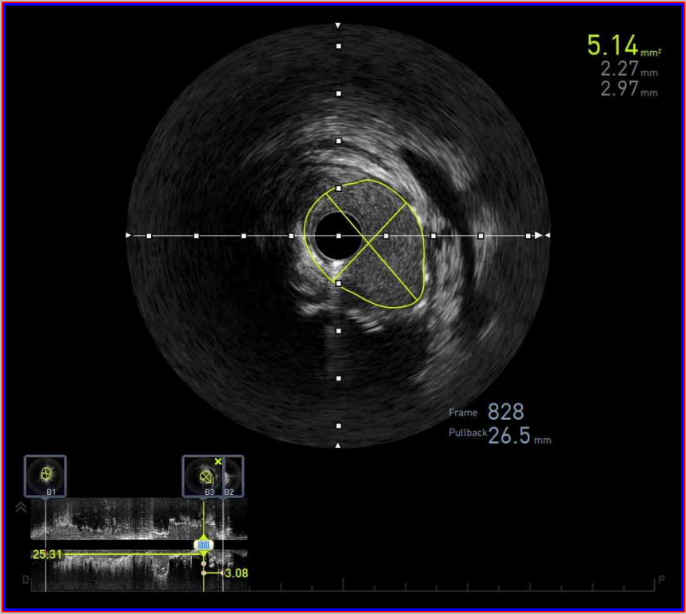 Optimal stent expansion
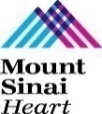 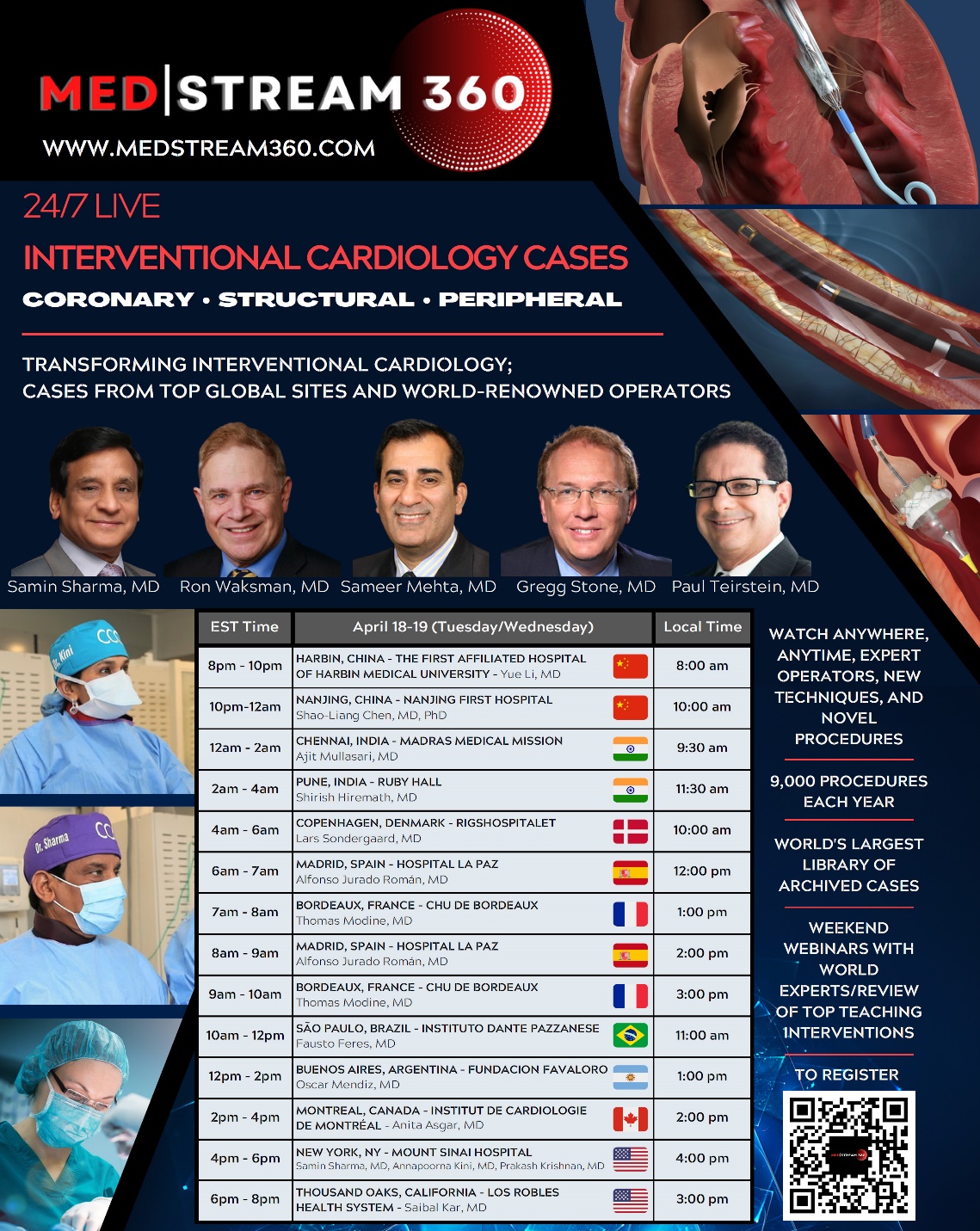 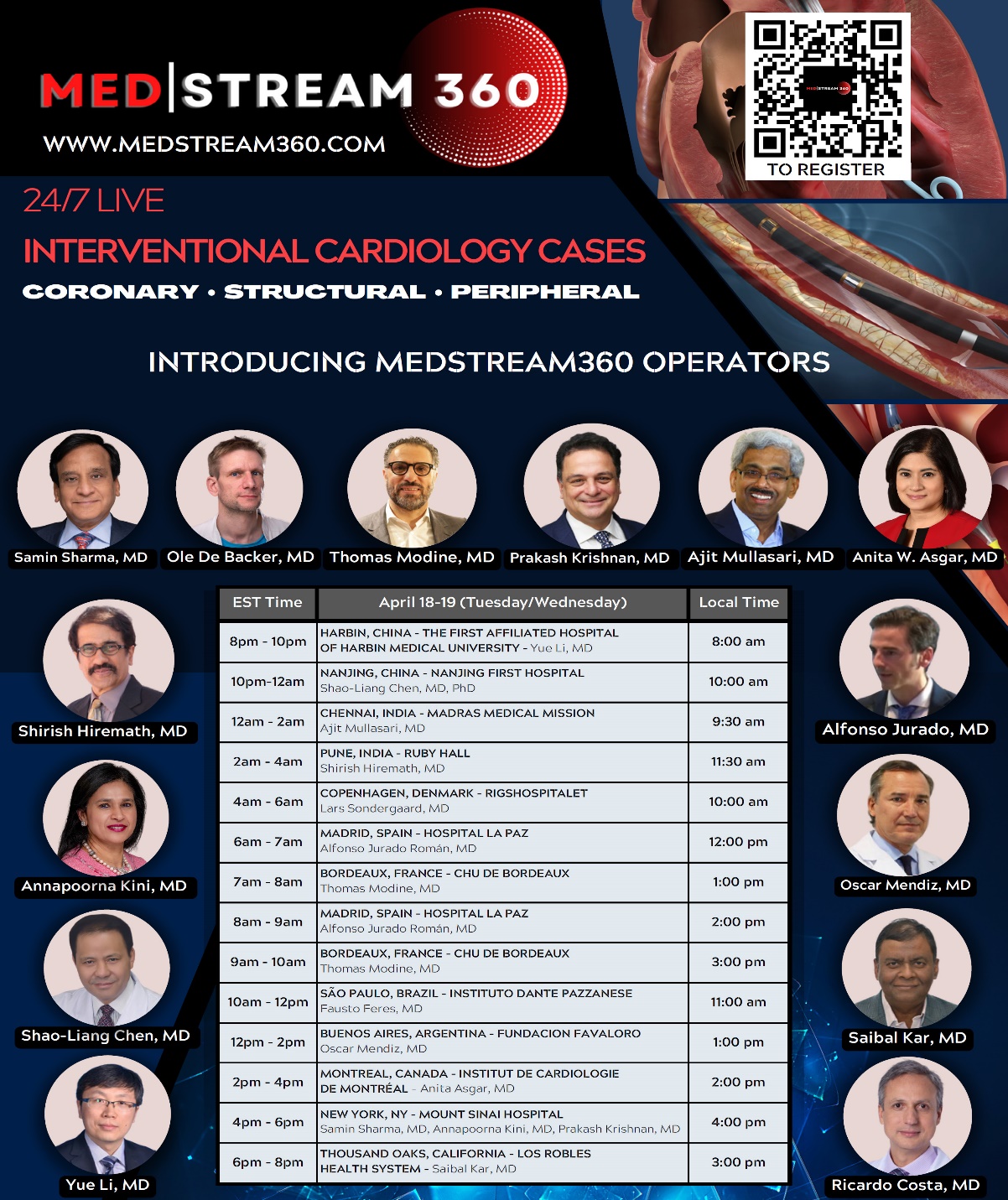